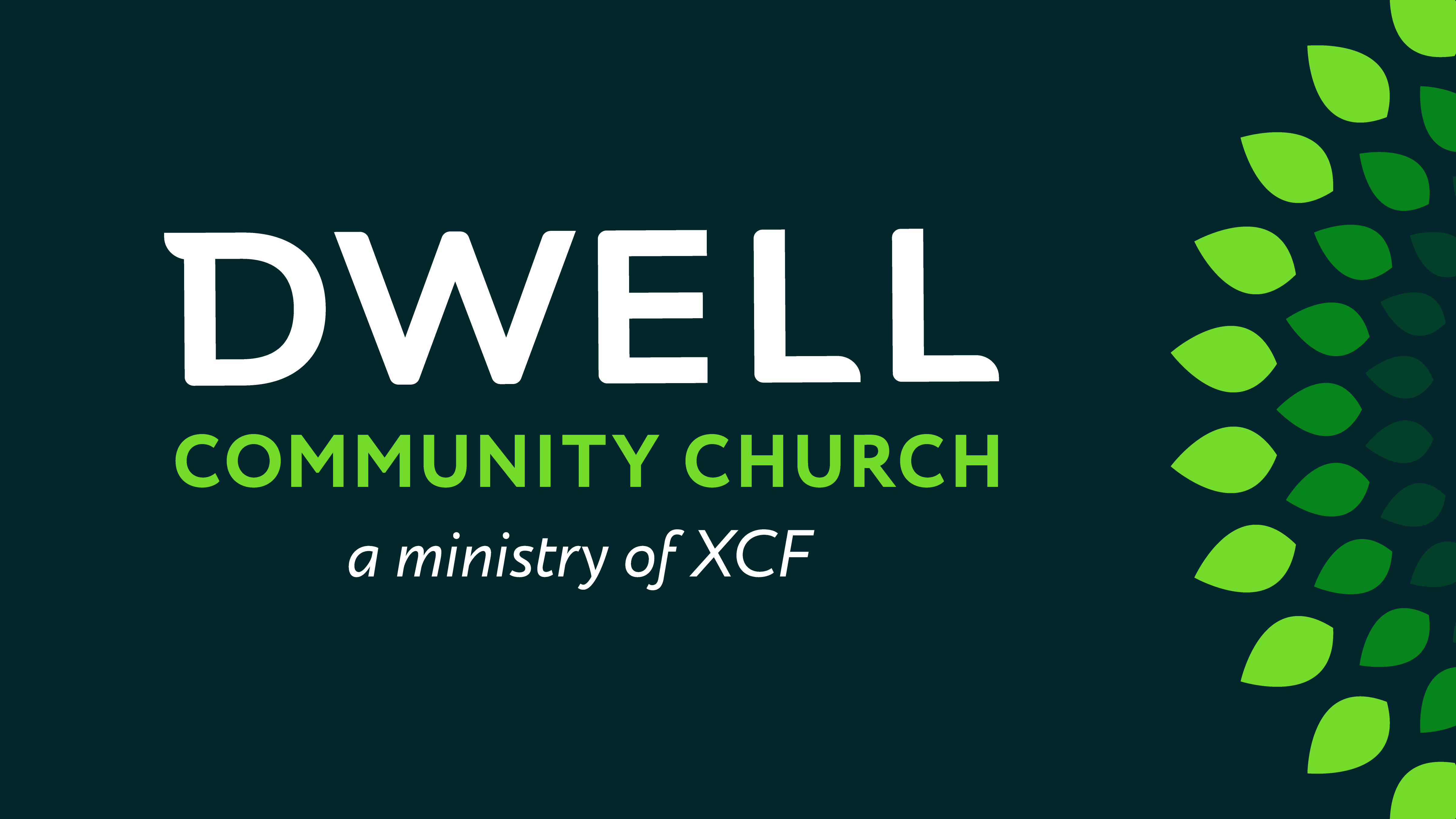 Mark 10
Jesus One on One
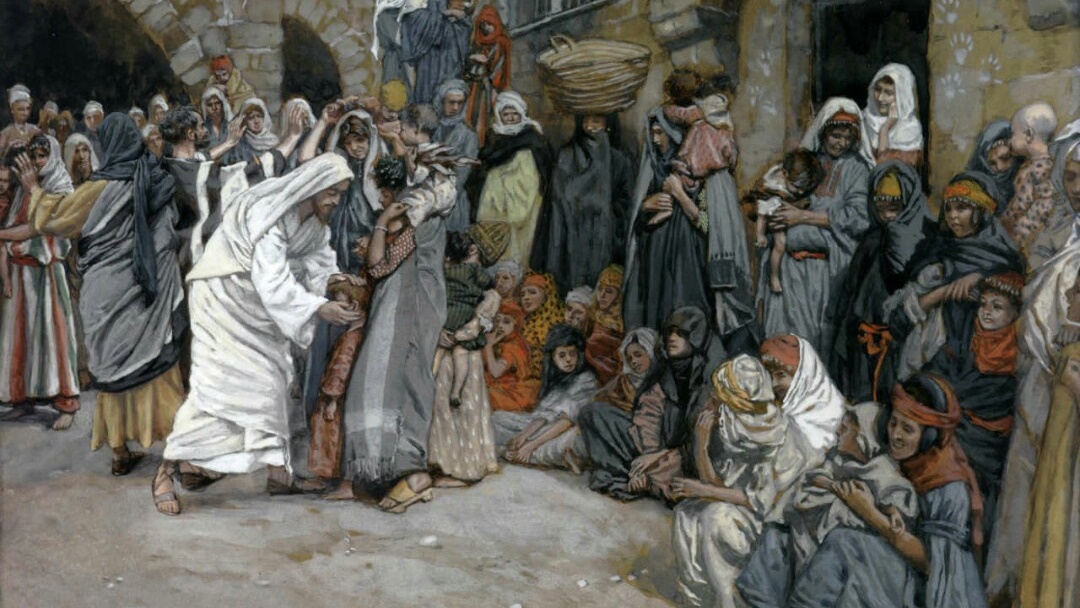 Mark 10:13 And they were bringing children to Him so that He might touch them; but the disciples rebuked them.
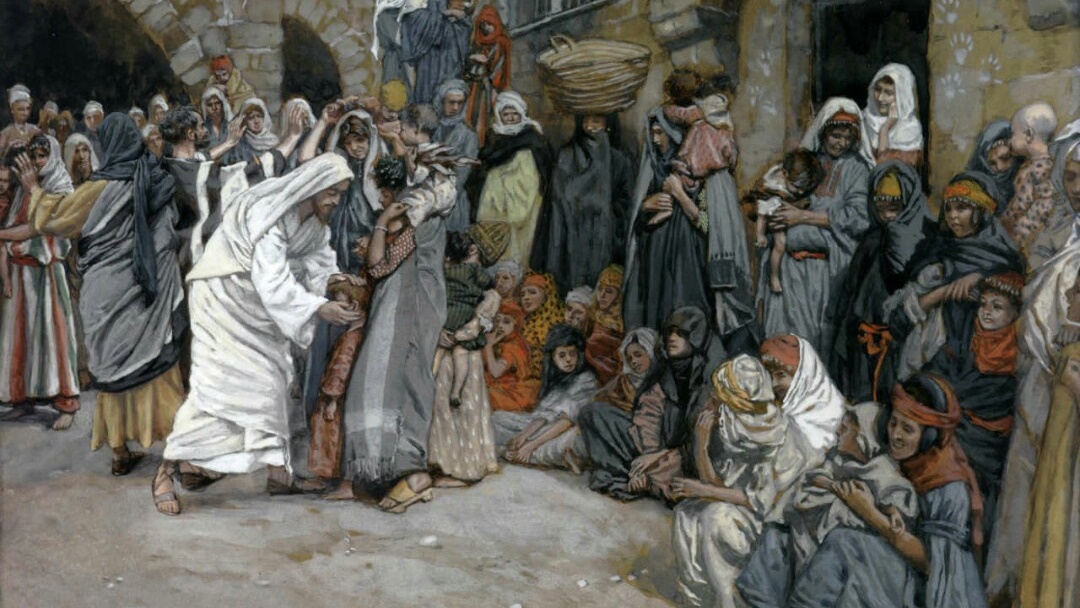 Mark 10:14 But when Jesus saw this, He was indignant and said to them, “Permit the children to come to Me; do not hinder them; for the kingdom of God belongs to such as these.
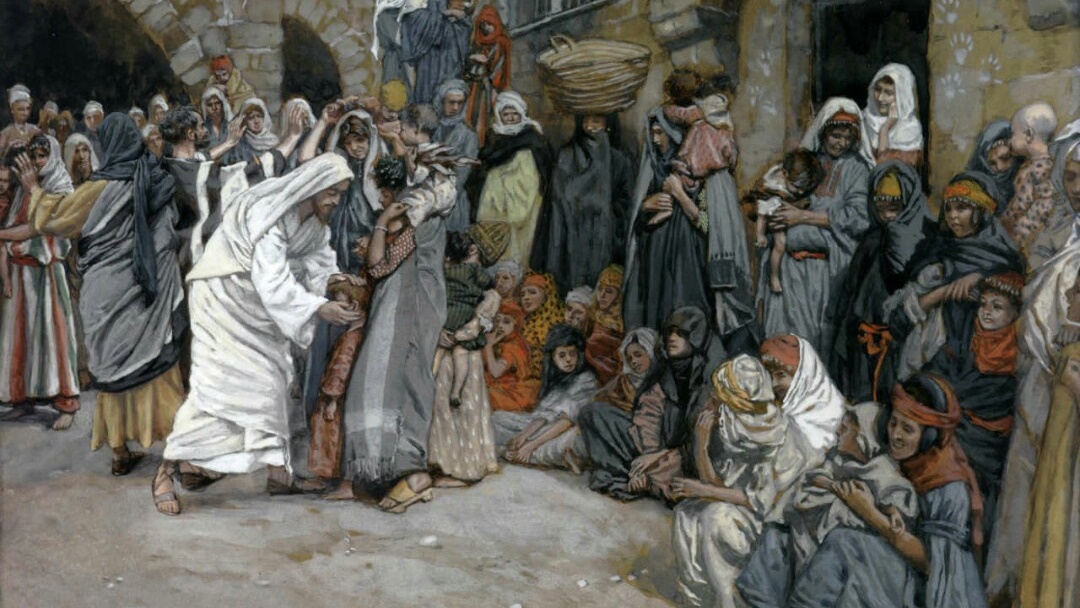 Mark 10:15 Truly I say to you, whoever does not receive the kingdom of God like a child will not enter it at all.” 16 And He took them in His arms and began blessing them, laying His hands on them.
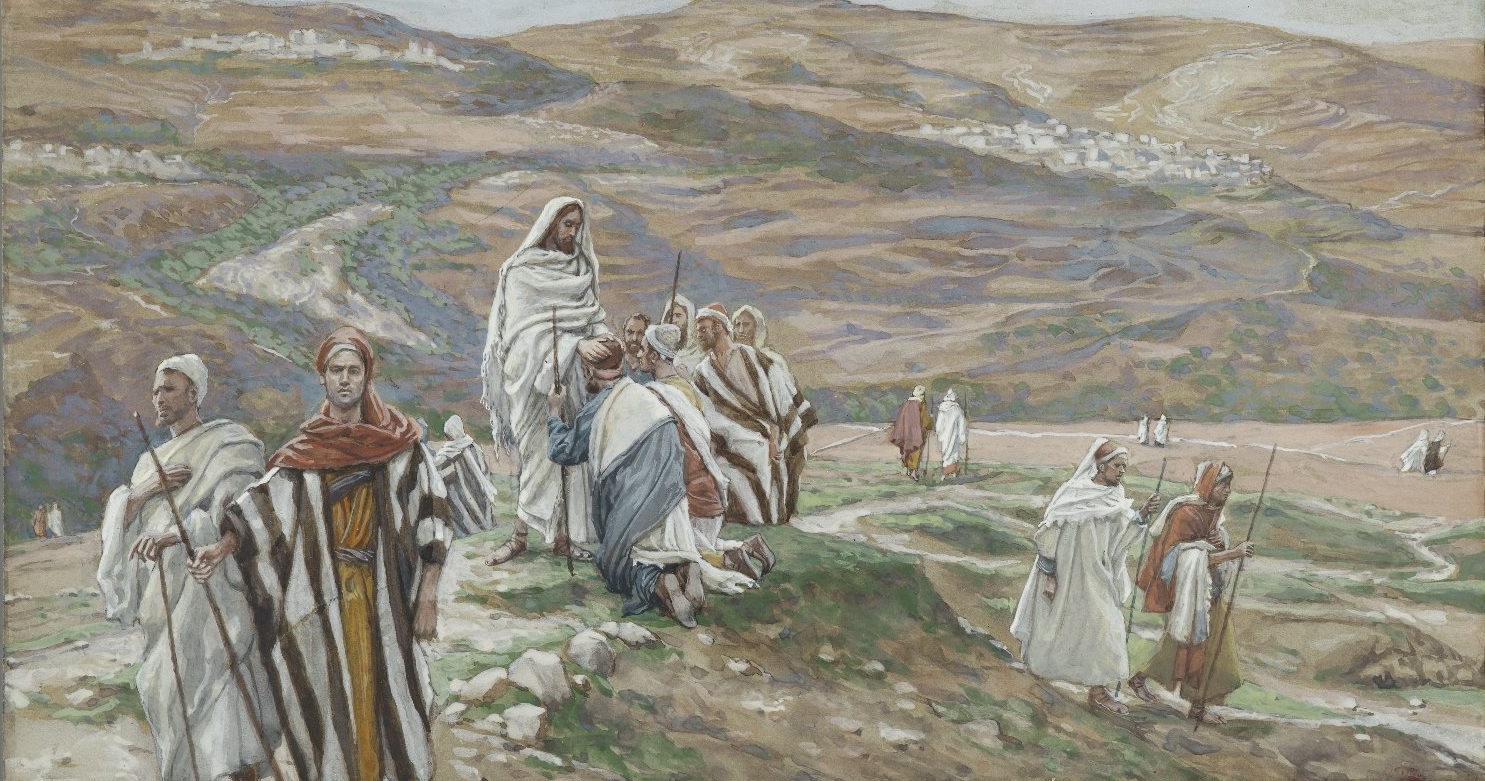 Mark 10:17 As He was setting out on a journey, a man ran up to Him and  knelt before Him, and asked Him, “Good Teacher, what shall I do to inherit eternal life?”
Jesus One on One: Jesus and the Rich Young Ruler
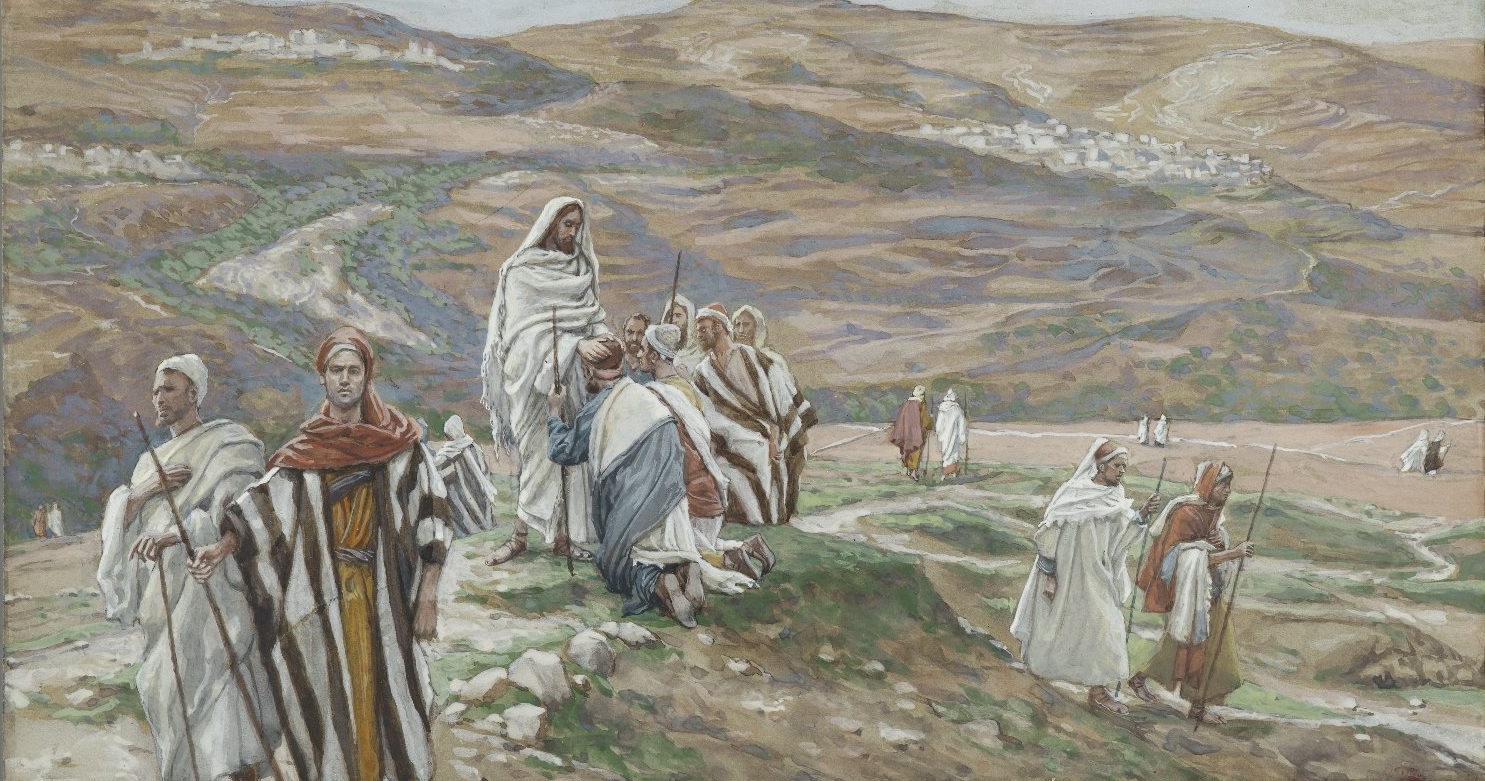 Wealthy (Mark 10:22)
Young (Matt 19:20 )
Ruler (Luke 18:18)
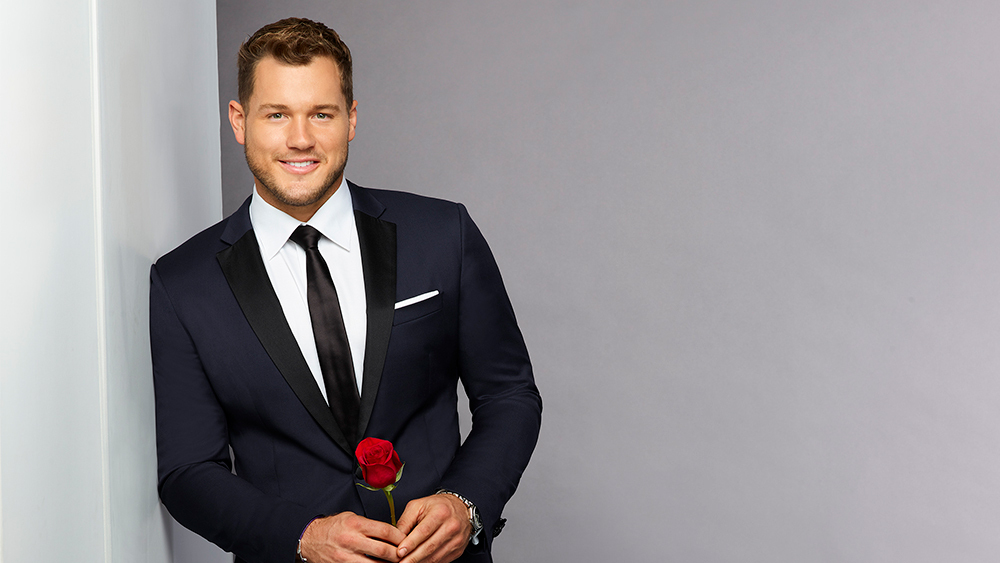 Mark 10:17 As He was setting out on a journey, a man ran up to Him and  knelt before Him, and asked Him, “Good Teacher, what shall I do to inherit eternal life?”
Jesus One on One: Jesus and the Rich Young Ruler
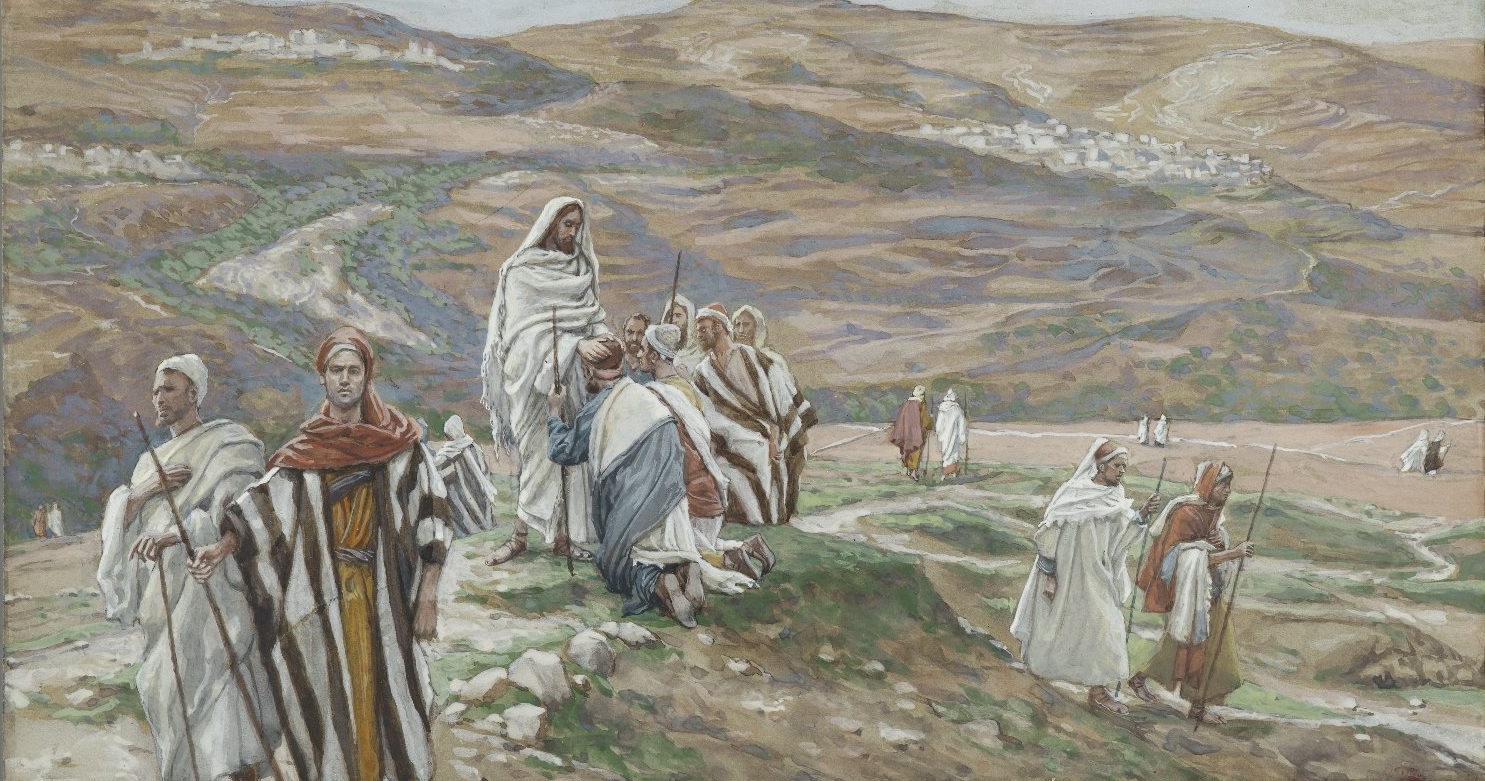 10:17 “What shall I do to inherit eternal life?”
Mark 10:17 As He was setting out on a journey, a man ran up to Him and  knelt before Him, and asked Him, “Good Teacher, what shall I do to inherit eternal life?”
Jesus One on One: Jesus and the Rich Young Ruler
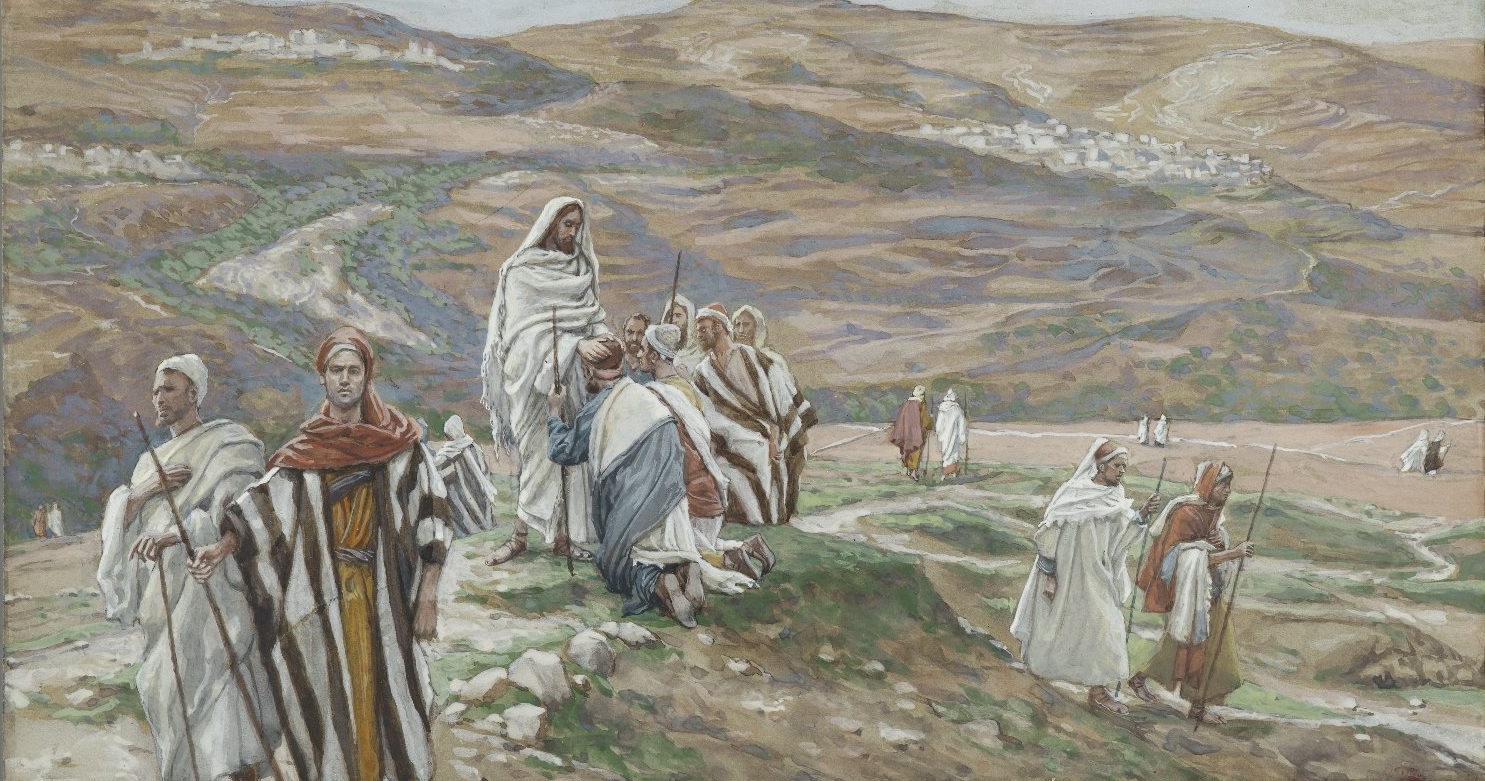 He’s gonna offer him “living water”
He’s gonna tell him he needs to be born again
10:17 “What shall I do to inherit eternal life?”
He’s probably already good to go
He’s gonna say “everyone who believes in Me will not perish but have eternal life.” (john 3:16)
Mark 10:17 As He was setting out on a journey, a man ran up to Him and  knelt before Him, and asked Him, “Good Teacher, what shall I do to inherit eternal life?”
Jesus One on One: Jesus and the Rich Young Ruler
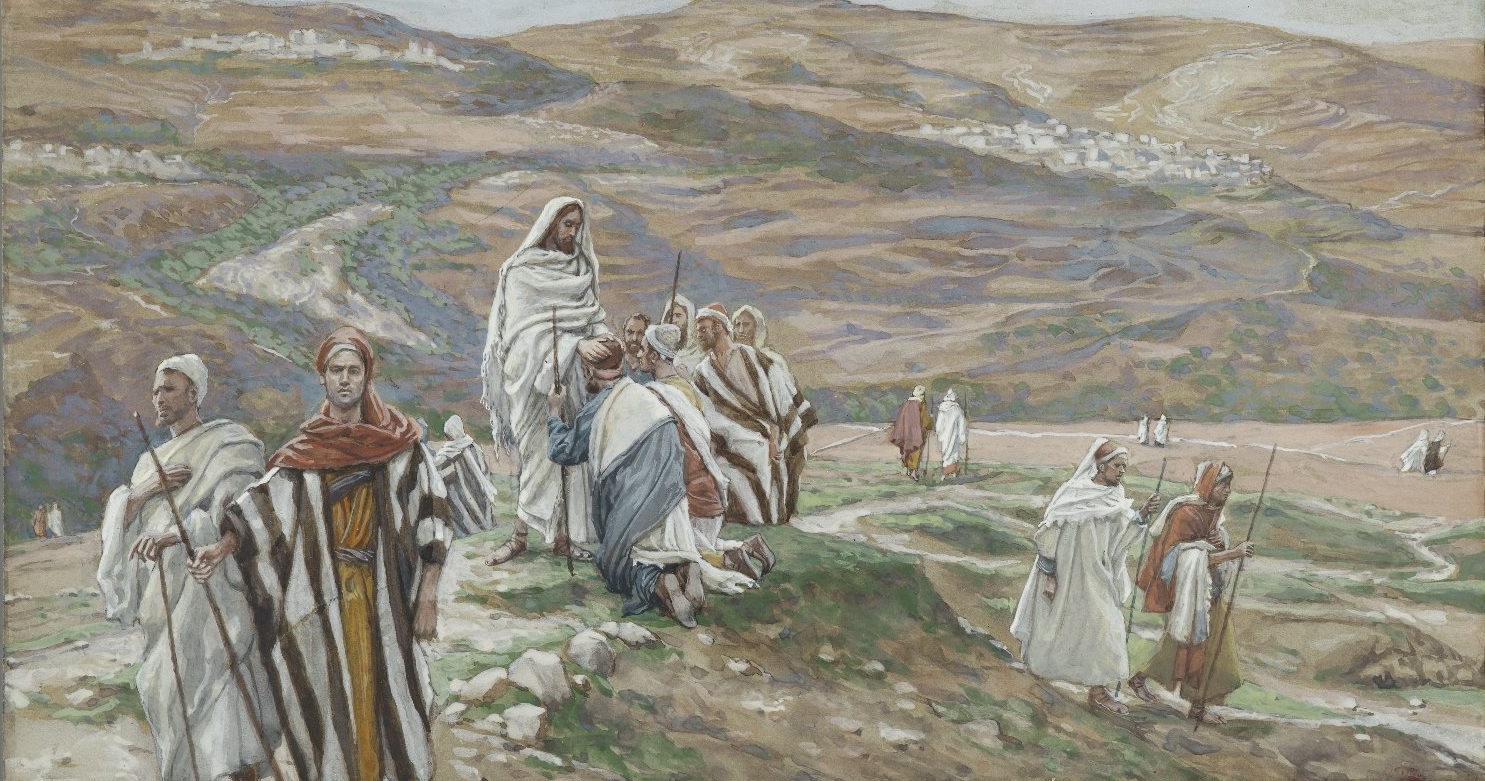 10:17 “What shall I do to inherit eternal life?”
10:18 “Why do you call Me good? No one is good except God alone. ”
. . .
10:19  “You know the commandments, ‘Do not murder, Do not commit adultery, Do not steal, Do not bear false witness, Do not defraud, Honor your father and mother.’”
Mark 10:18 And Jesus said to him,
Jesus One on One: Jesus and the Rich Young Ruler
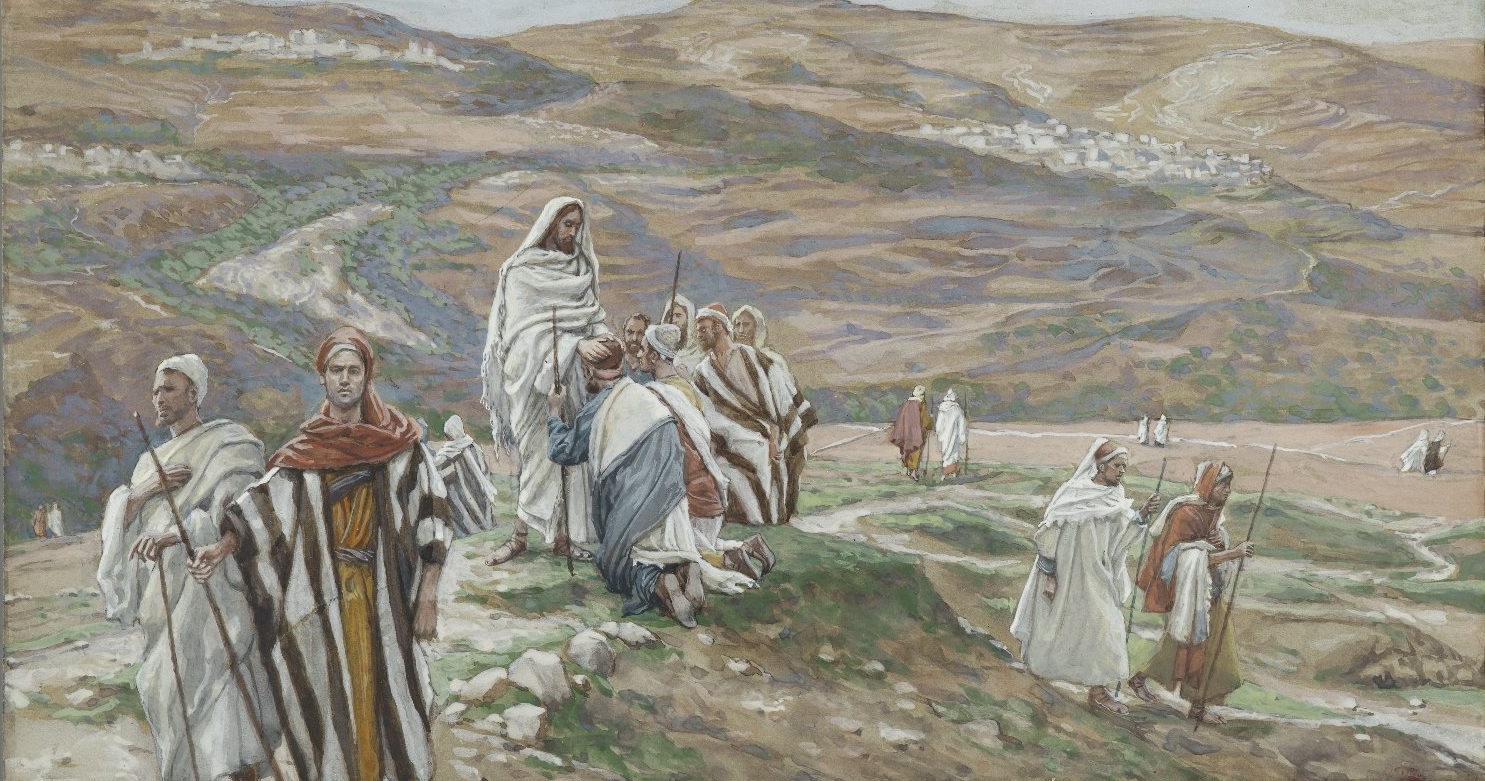 10:20 “Teacher, I have kept all these things from my youth up.”
10:19  “You know the commandments, ‘Do not murder, Do not commit adultery, Do not steal, Do not bear false witness, Do not defraud, Honor your father and mother.’”
Mark 10:20 And he said to Him,
Jesus One on One: Jesus and the Rich Young Ruler
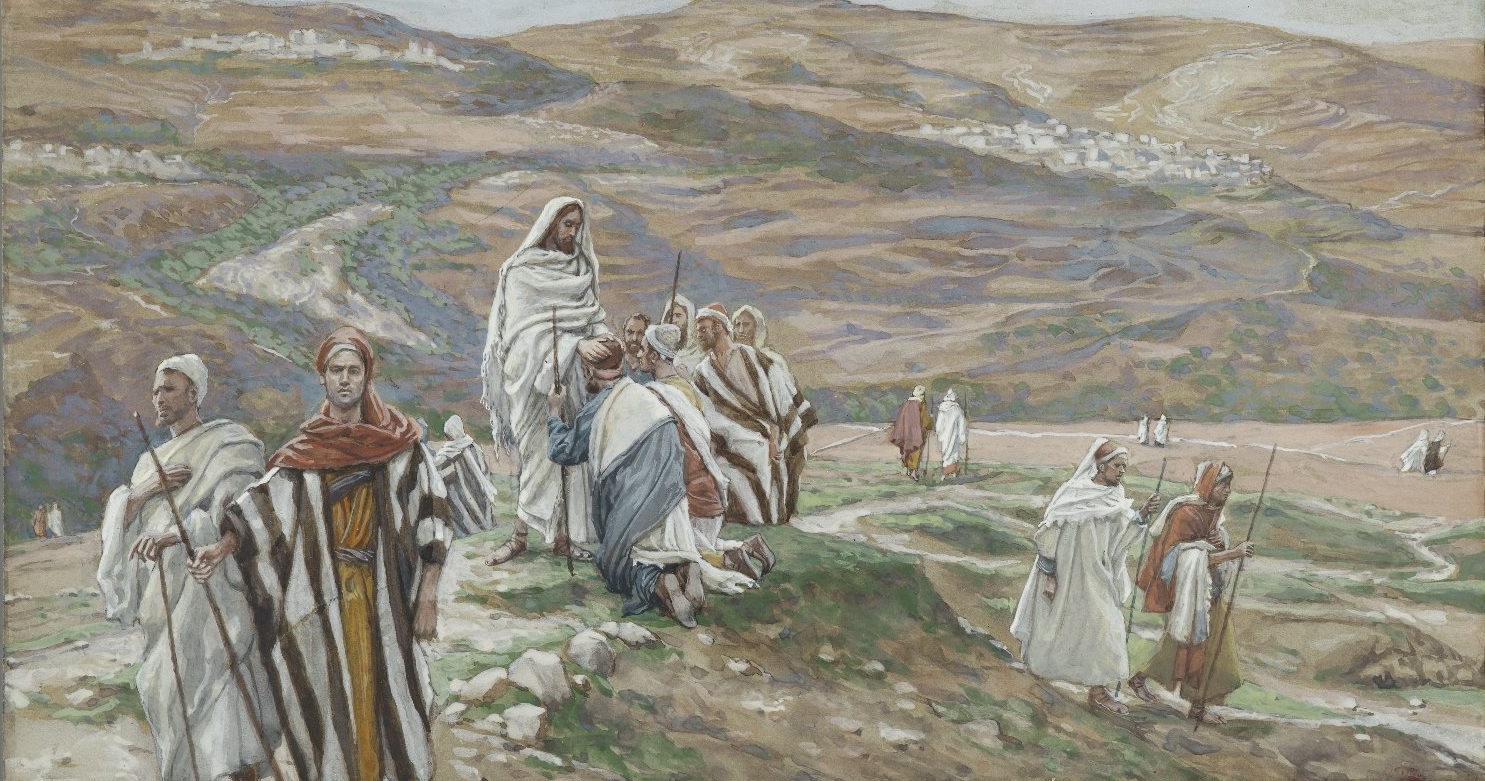 10:20 “Teacher, I have kept all these things from my youth up.”
10:19  “You know the commandments, ‘Do not murder, Do not commit adultery, Do not steal, Do not bear false witness, Do not defraud, Honor your father and mother.’”
Mark 10:21 Looking at him, Jesus felt a love for him and said to him,
Jesus One on One: Jesus and the Rich Young Ruler
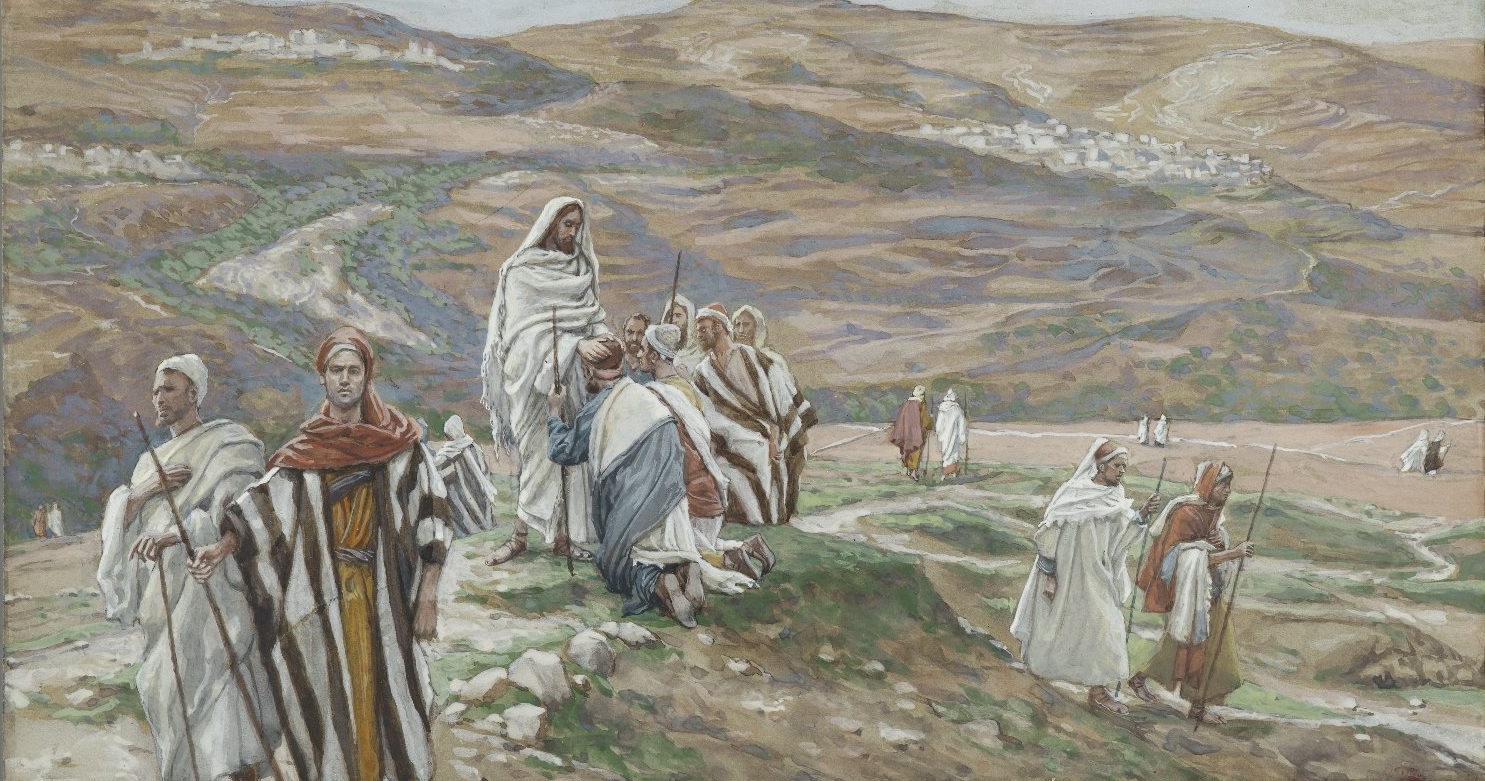 10:20 “Teacher, I have kept all these things from my youth up.”
10:21  “One thing you lack:”
10:21  “go and sell all you possess and give to the poor, and you will have treasure in heaven; and come, follow Me.”
Mark 10:21 Looking at him, Jesus felt a love for him and said to him,
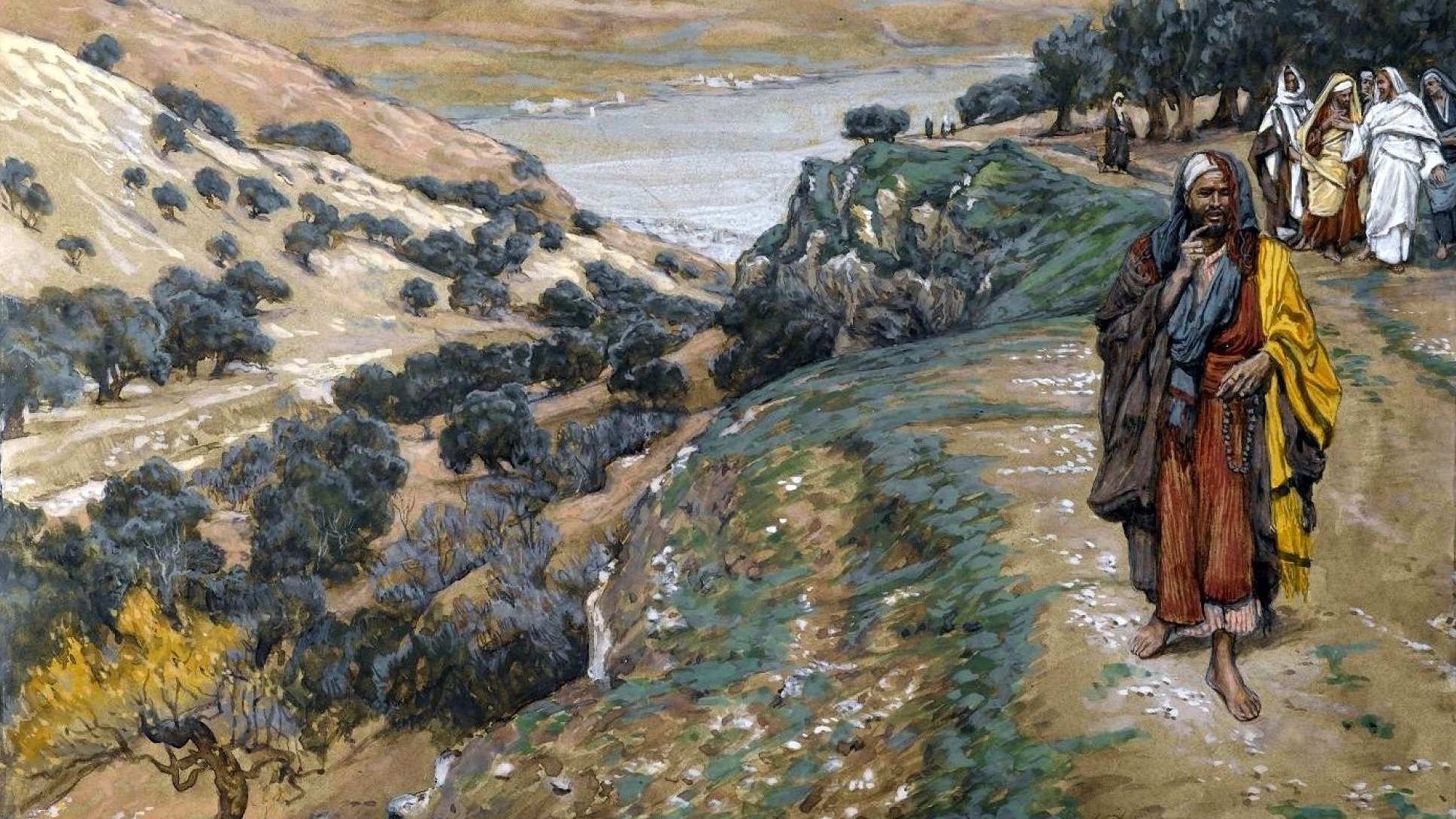 Jesus One on One: Jesus and the Rich Young Ruler
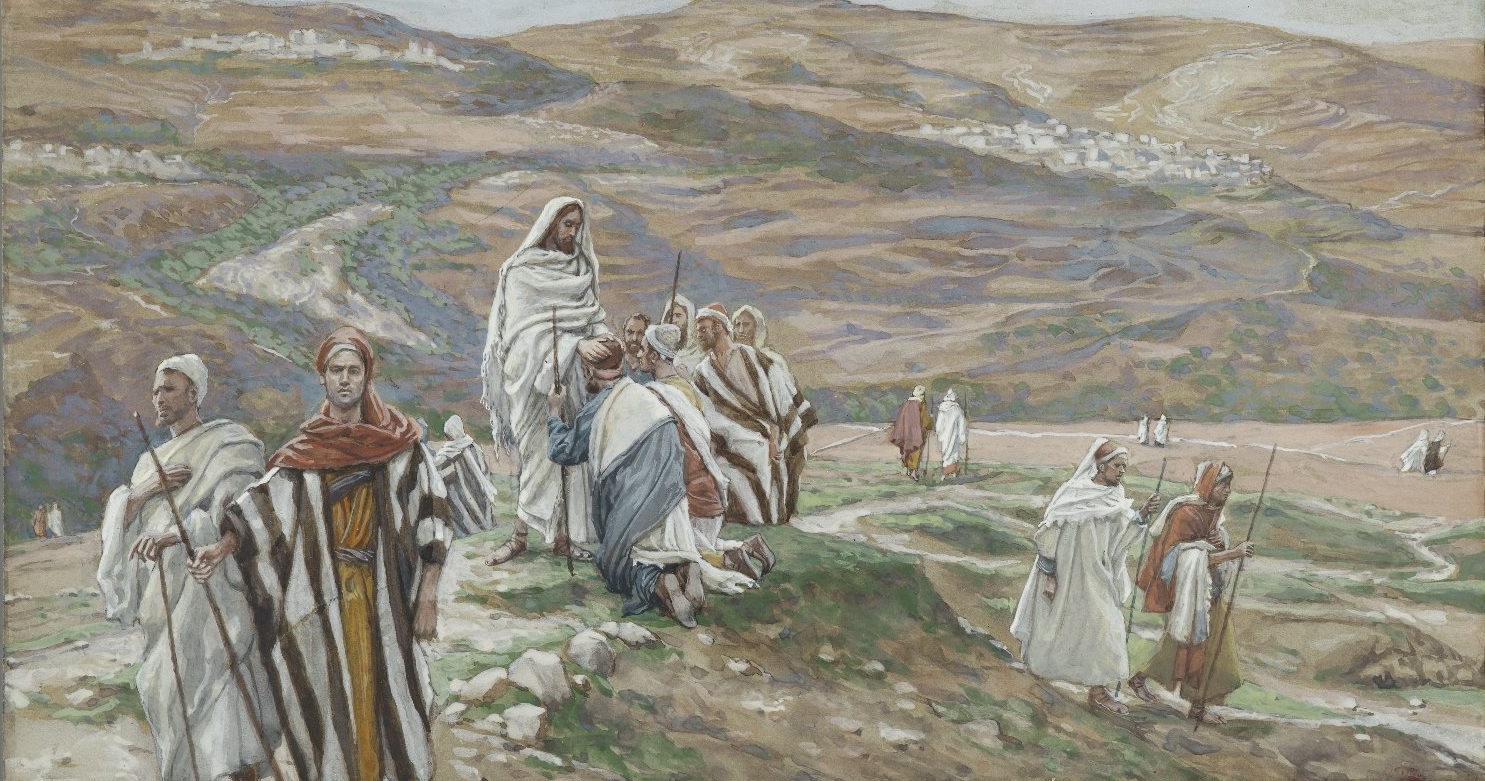 John 2:24 But Jesus … knew all about people. 25 No one needed to tell him about human nature, for he knew what was in each person’s heart.
Mark 10:22 But at these words he was saddened, and he went away grieving, for he was one who owned much property.
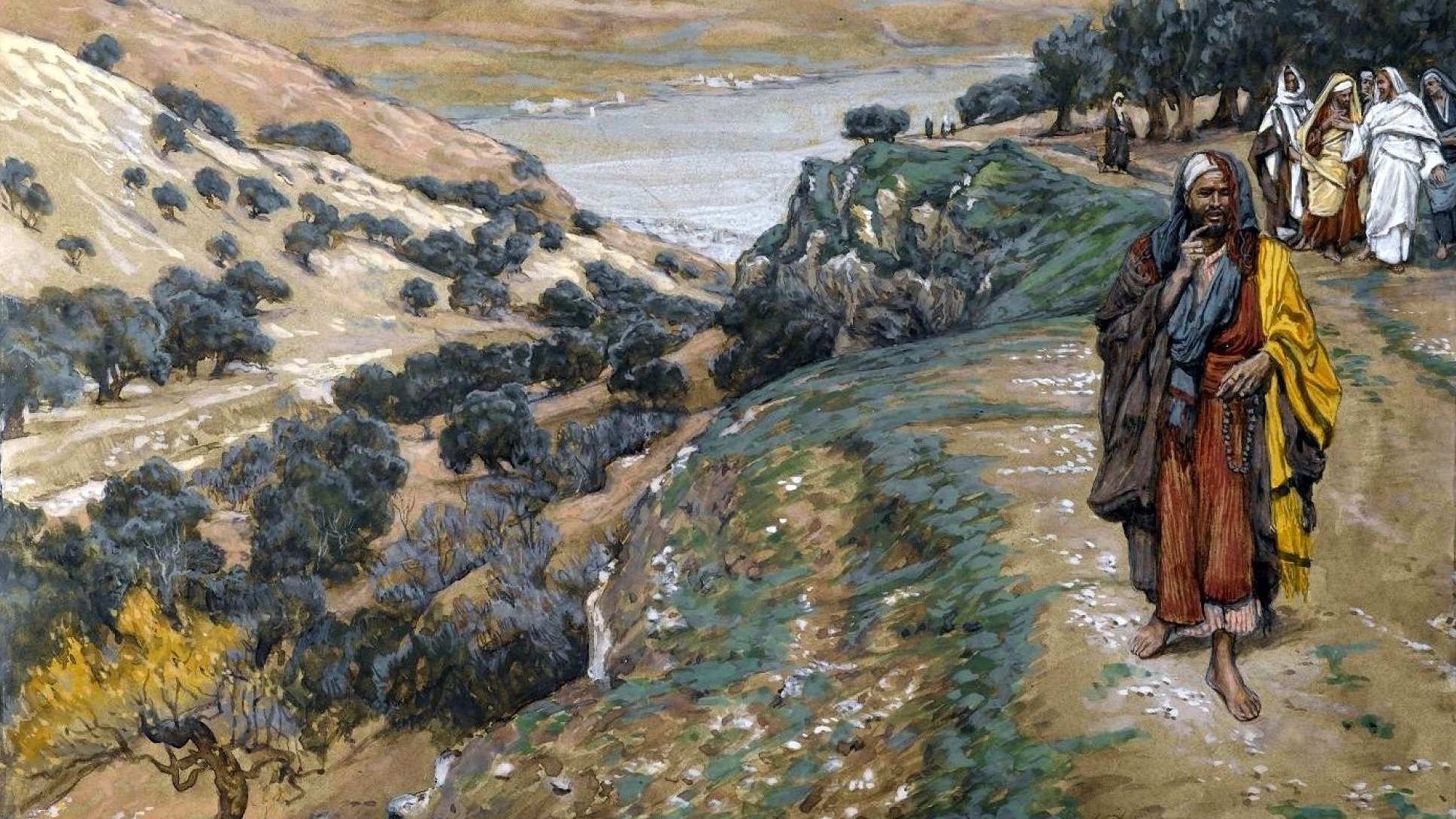 How don’t we receive eternal life?
How do we receive eternal life?
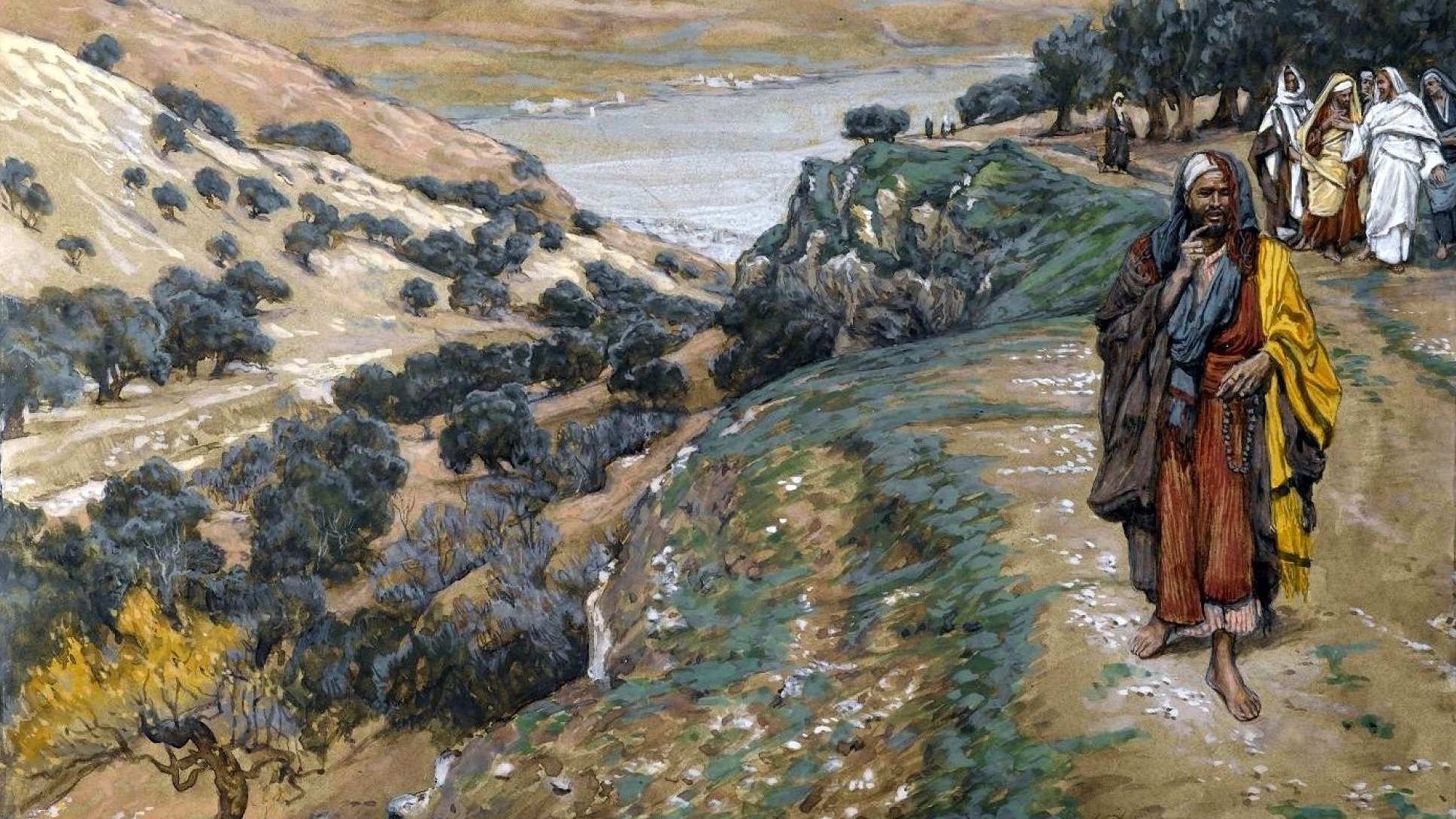 How don’t we receive eternal life?
How do we receive eternal life?
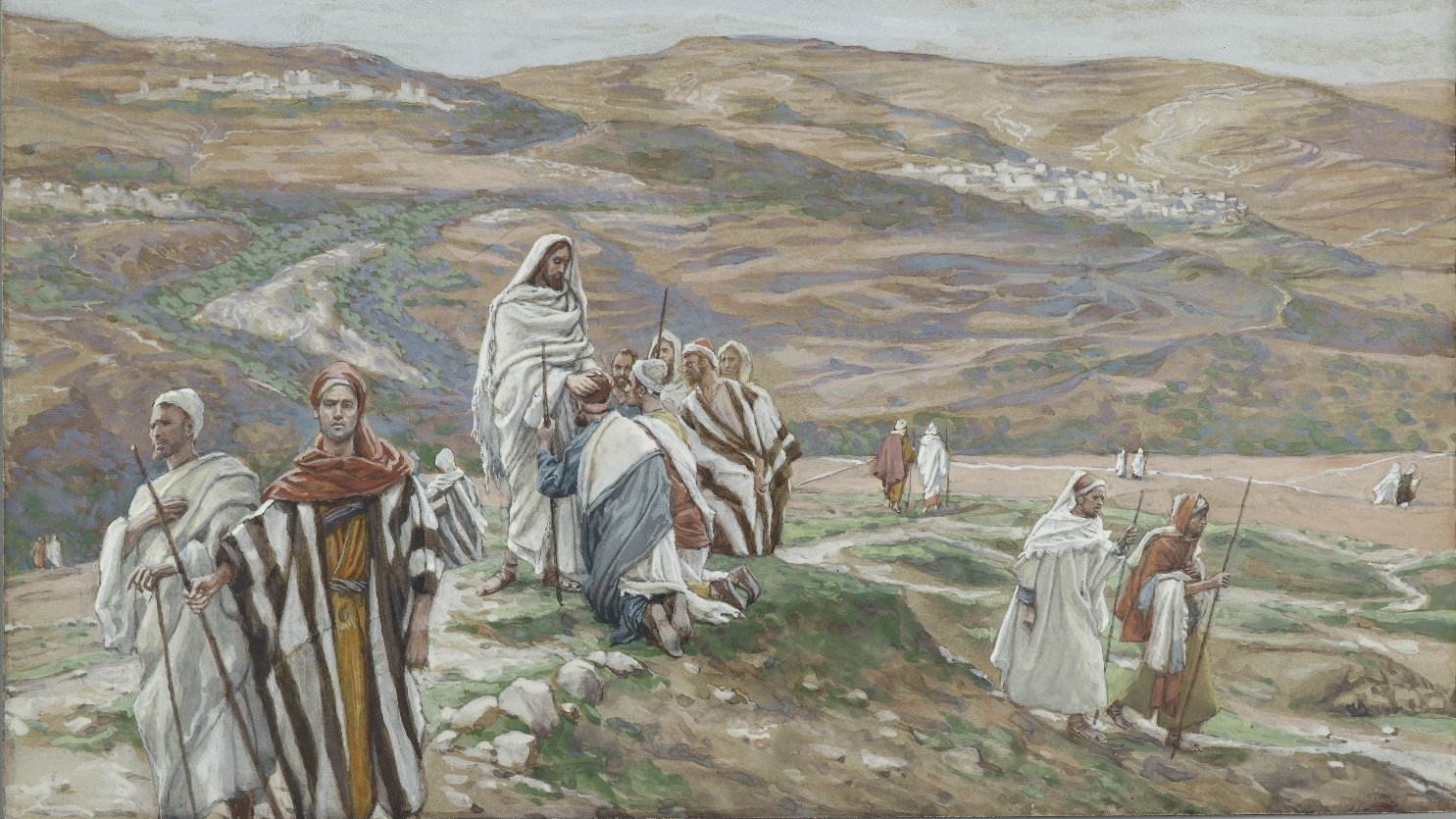 How don’t we receive eternal life?
10:18  “Why do you call Me good? No one is good except God alone.”
When Jesus asks questions . . .
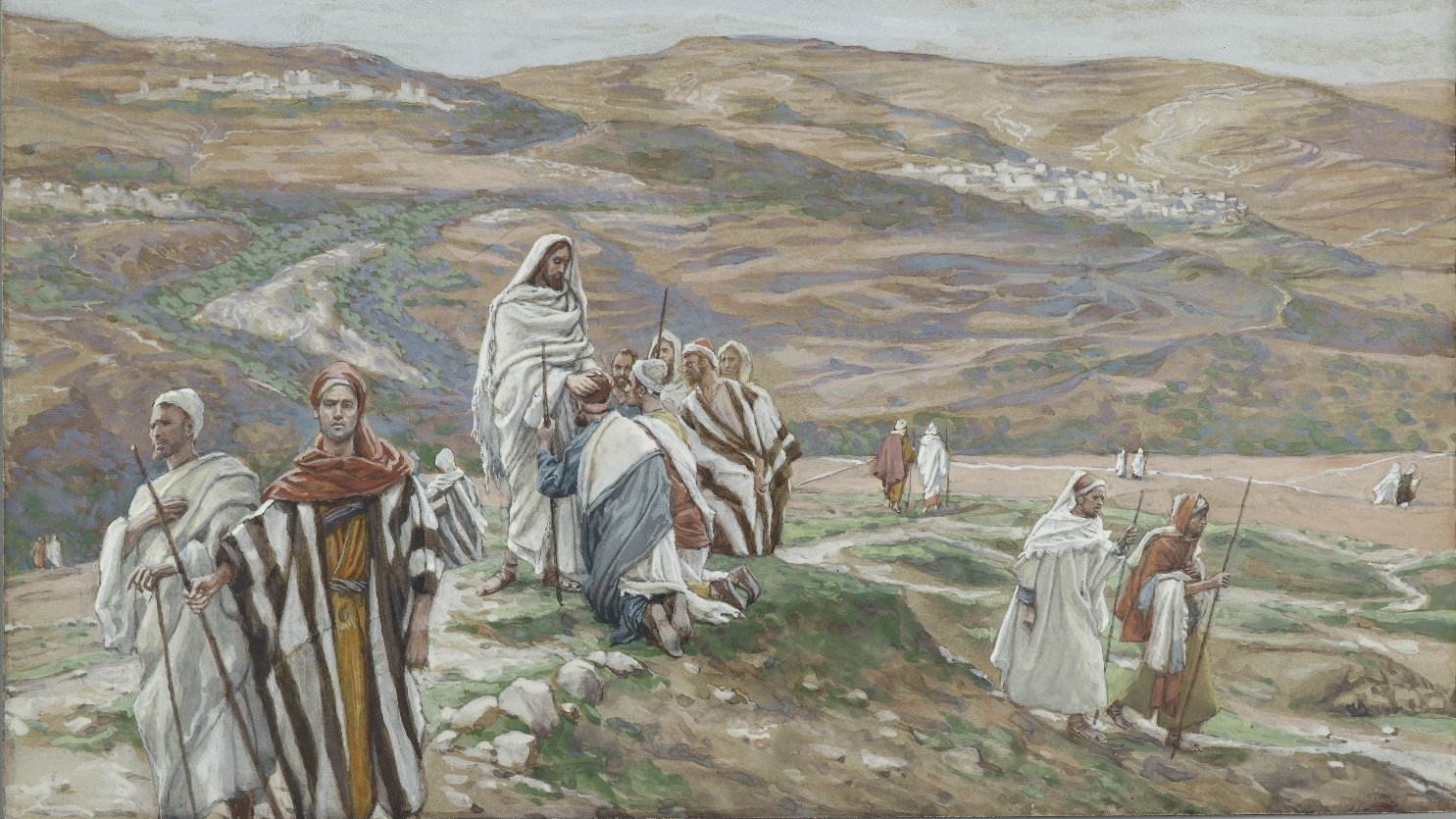 How don’t we receive eternal life?
10:17 “What shall I do to inherit eternal life?”
10:19  “You know the commandments, ‘Do not murder, Do not commit adultery, Do not steal, Do not bear false witness, Do not defraud, Honor your father and mother.’”
Why does Jesus point him to the law?
He’s answering the man’s question
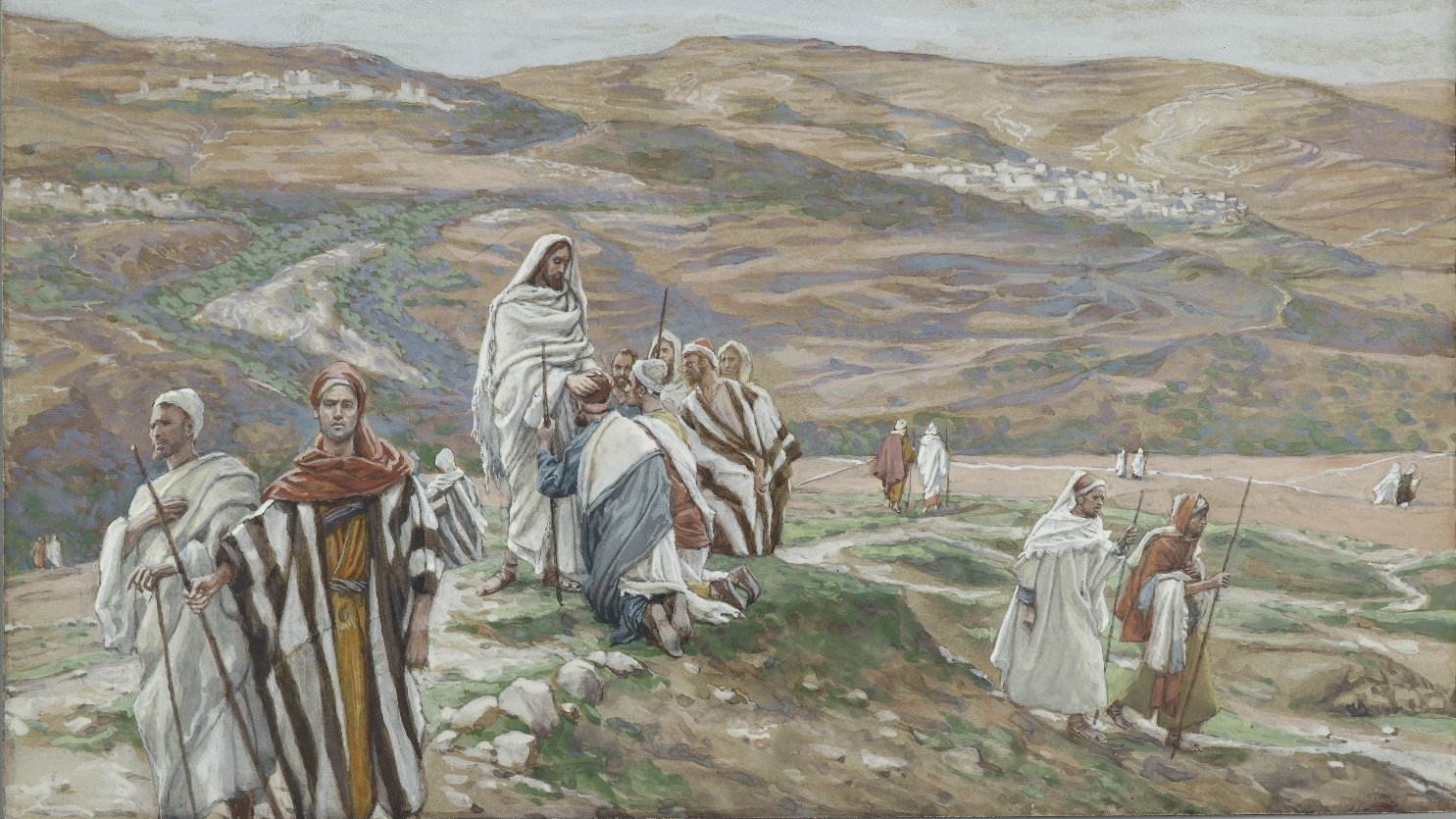 How don’t we receive eternal life?
10:17 “What shall I do to inherit eternal life?”
10:19  “You know the commandments, ‘Do not murder, Do not commit adultery, Do not steal, Do not bear false witness, Do not defraud, Honor your father and mother.’”
Why does Jesus point him to the law?
He’s answering the man’s question
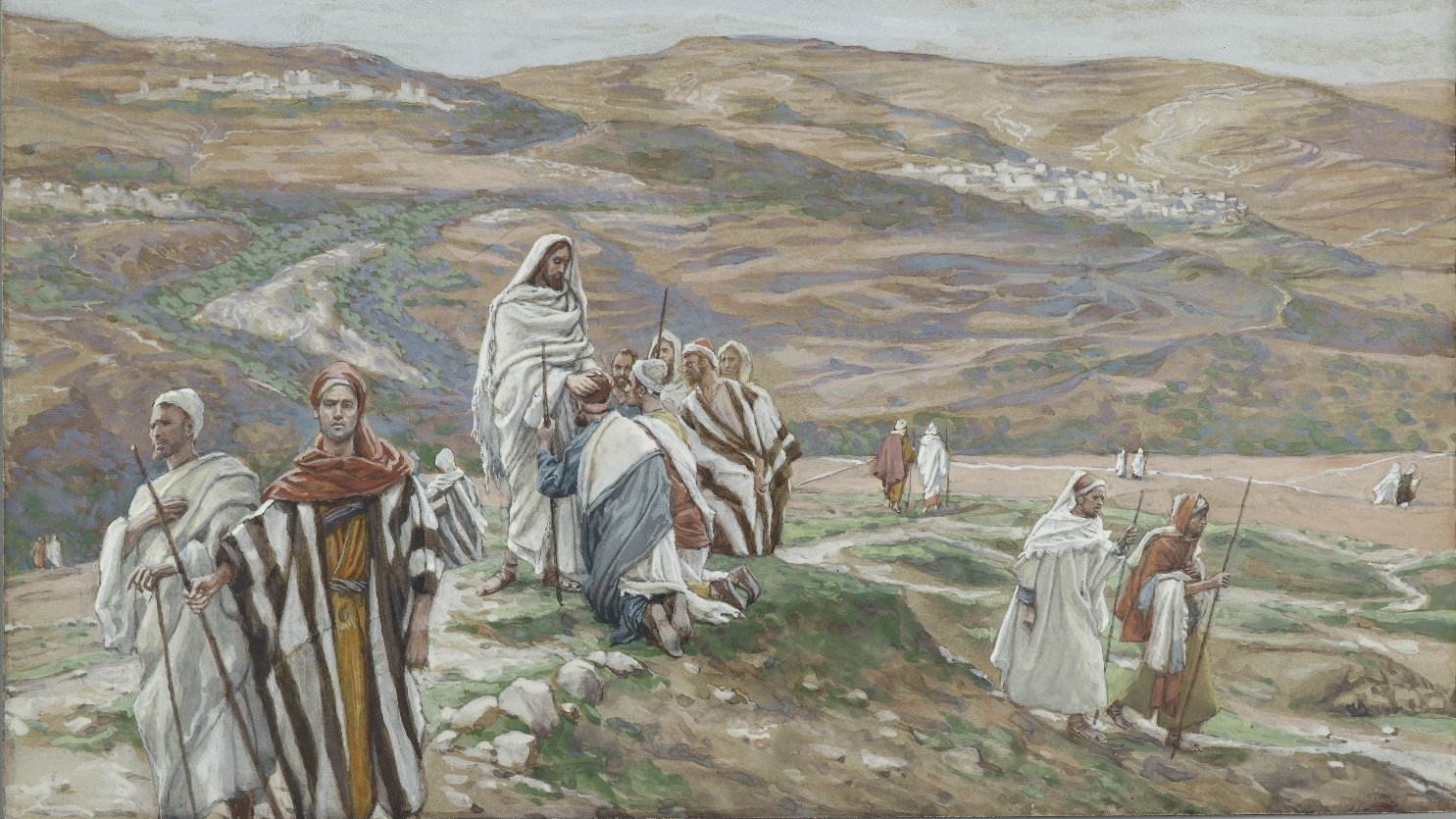 How don’t we receive eternal life?
10:17 “What shall I do to inherit eternal life?”
10:19  “You know the commandments, ‘Do not murder, Do not commit adultery, Do not steal, Do not bear false witness, Do not defraud, Honor your father and mother.’”
Why does Jesus point him to the law?
He’s answering the man’s question
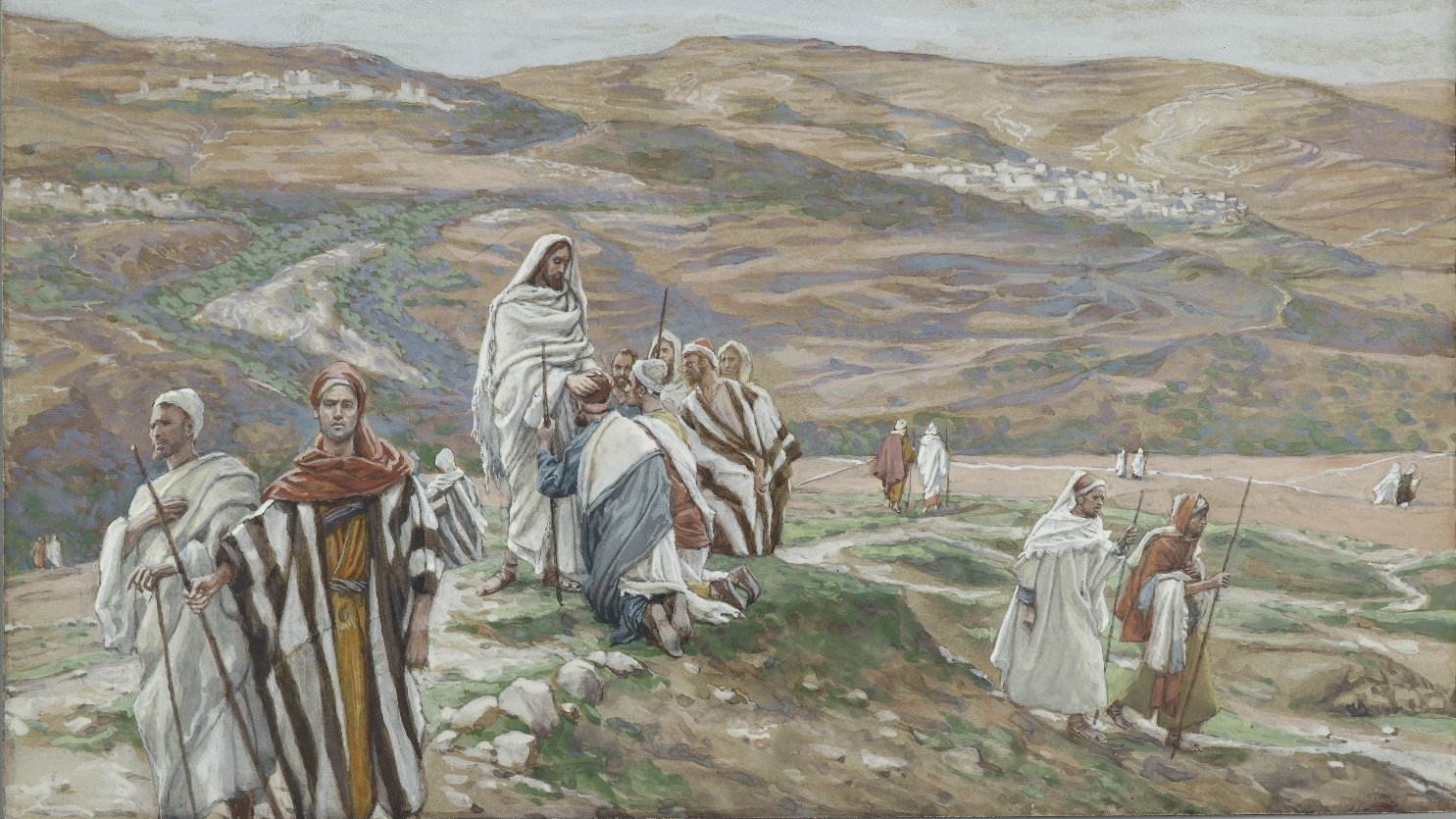 How don’t we receive eternal life?
10:17 “What shall I do to inherit eternal life?”
10:19  “You know the commandments, ‘Do not murder, Do not commit adultery, Do not steal, Do not bear false witness, Do not defraud, Honor your father and mother.’”
Why does Jesus point him to the law?
He’s answering the man’s question
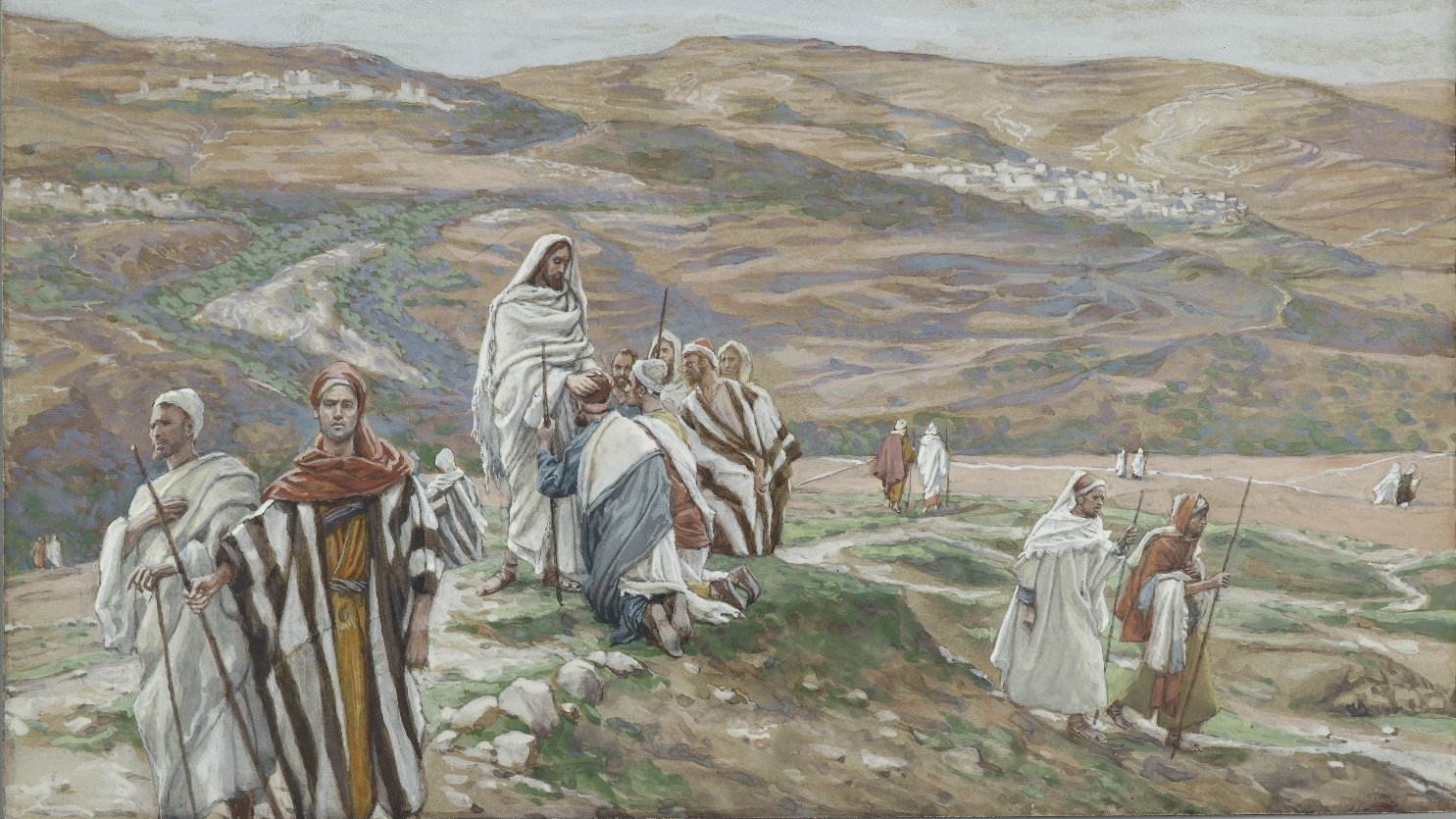 How don’t we receive eternal life?
Being “good.”
10:21  “One thing you lack:”
10:20 “Teacher, I have kept all these things from my youth up.”
If you want to earn eternal life, keep the commandments
Plan A
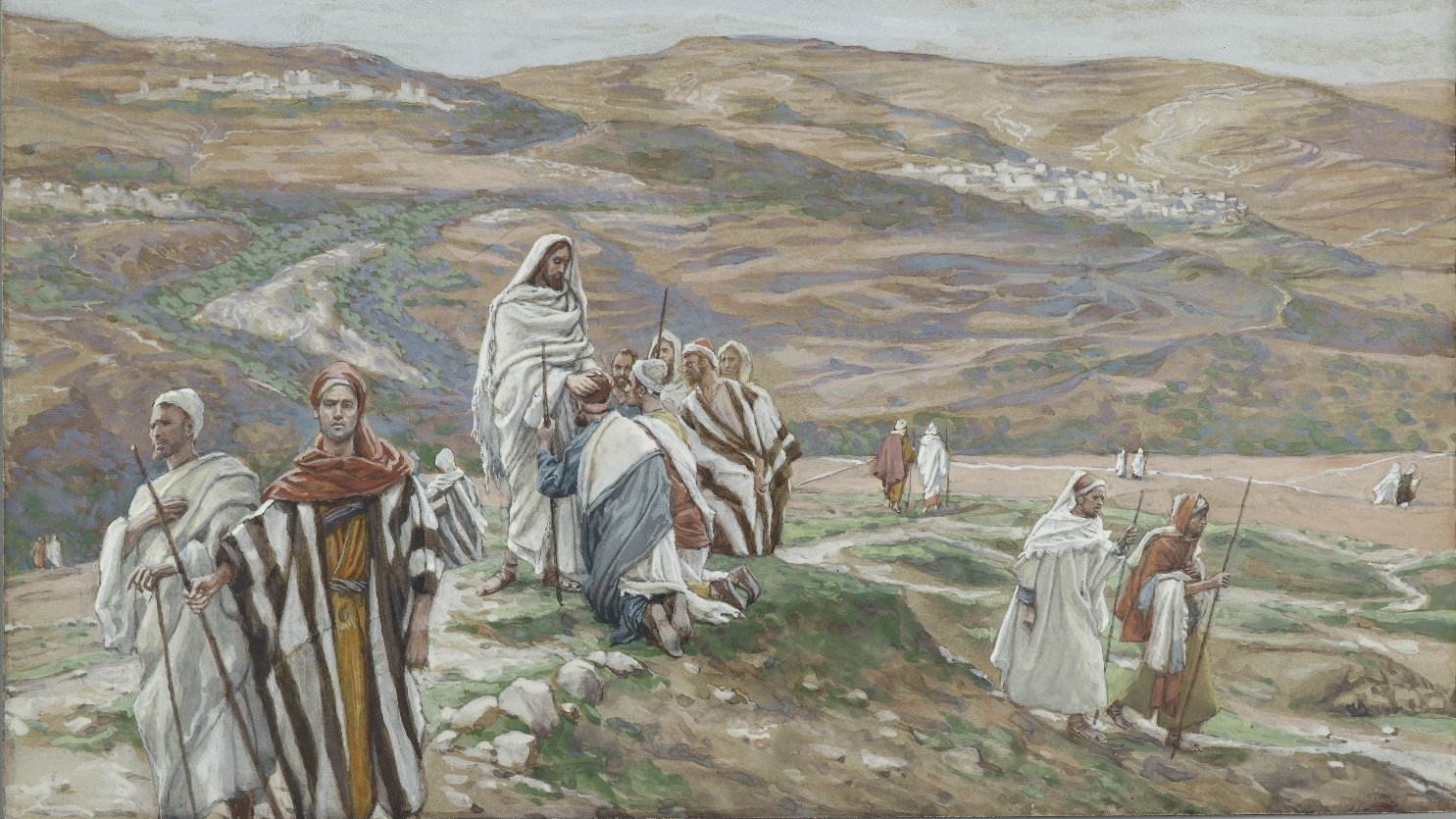 How don’t we receive eternal life?
Being “good.”
10:21  “One thing you lack:”
10:20 “Teacher, I have kept all these things from my youth up.”
He’s pointing him to the law to expose how he *thinks* he’s going to earn eternal life, and then showing him the problem with it
Plan A
How don’t we receive eternal life?
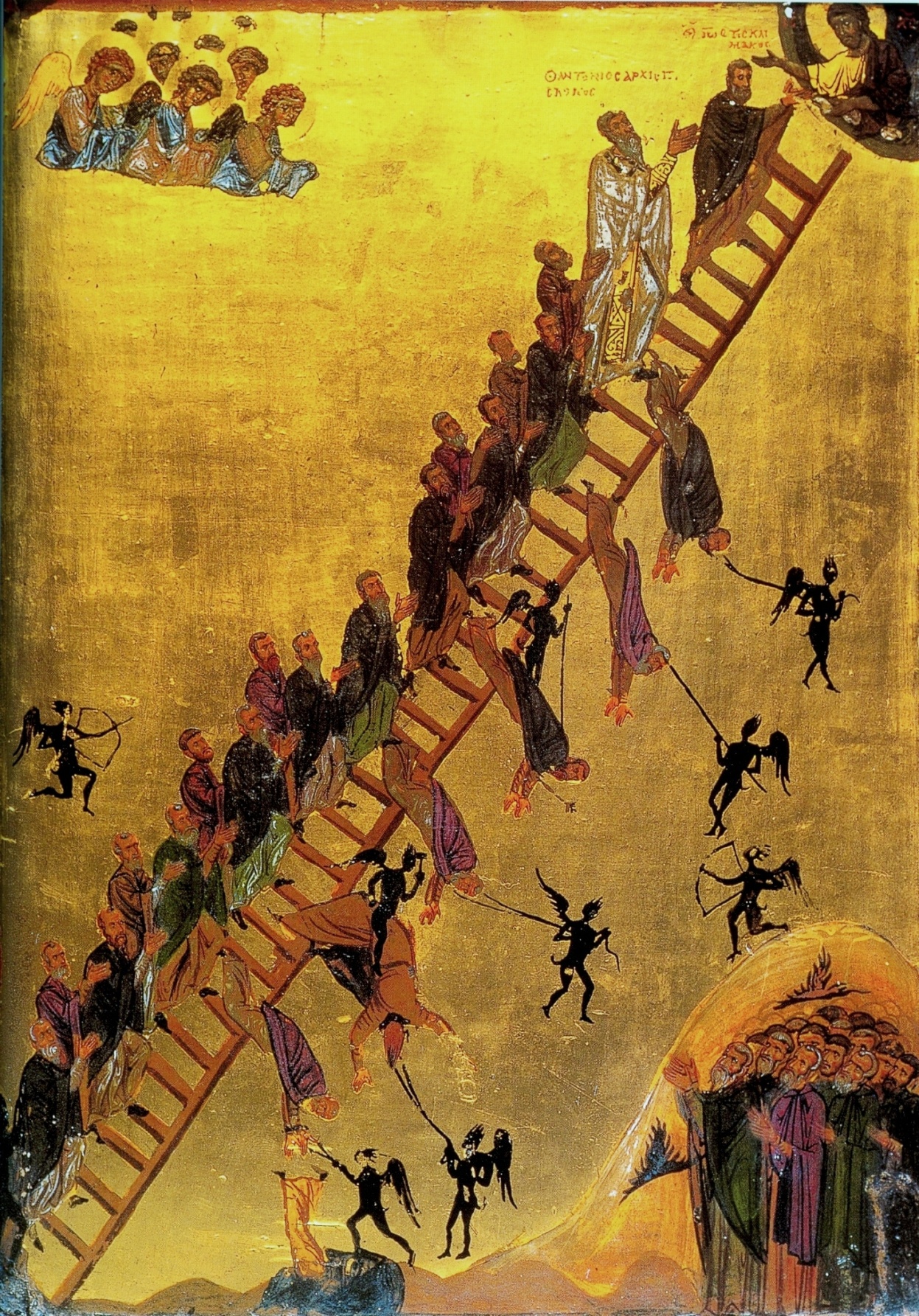 Being “good.”
“All that matters is: Be Kind.”
How don’t we receive eternal life?
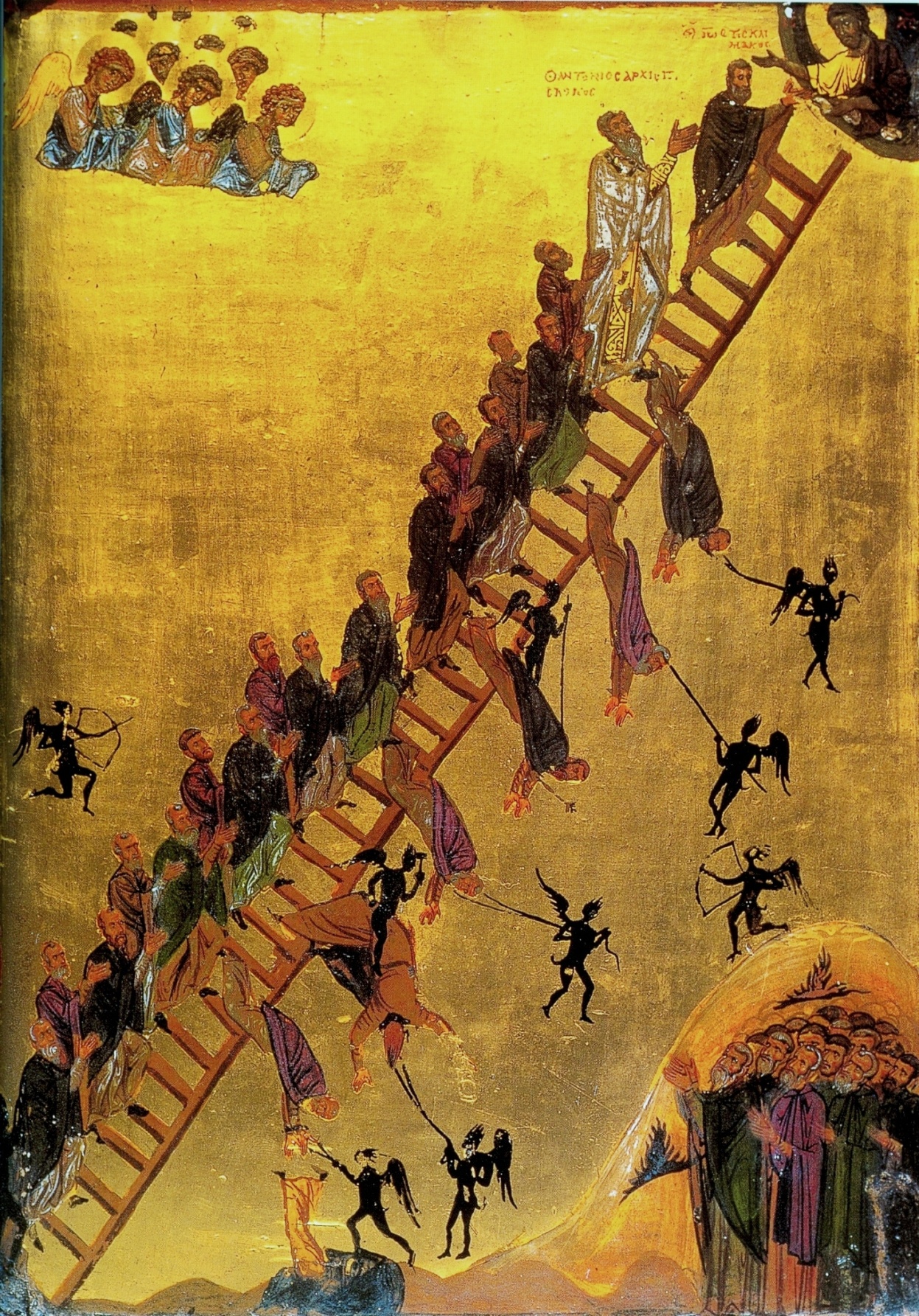 Being “good.”
Problems with “plan A”
- Measures progress by comparison against other people

- We’re good at keeping up appearances

- We have a biased view of how good we actually are

- We’re experts at watering down standards
Oh REALLY??
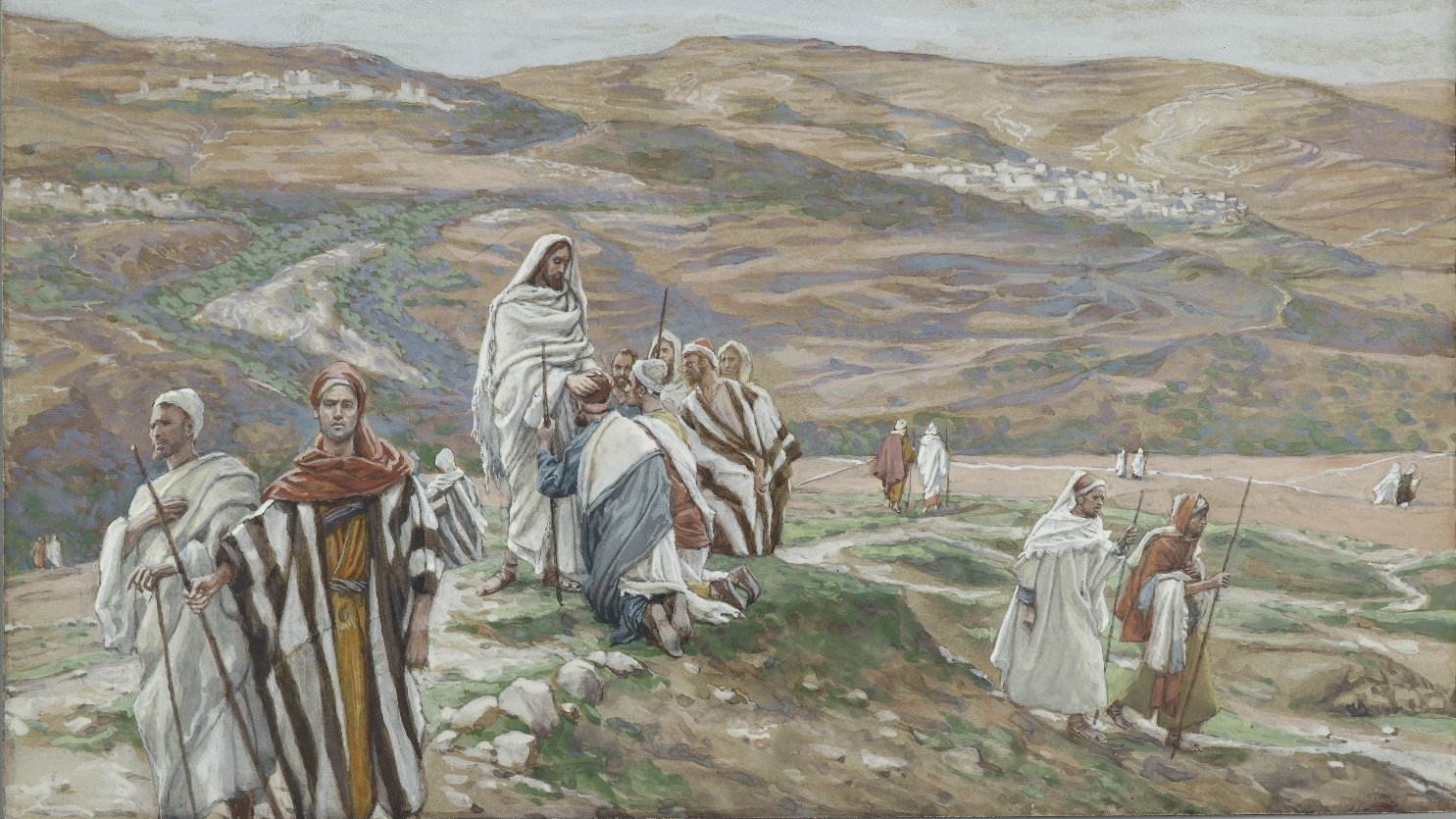 How don’t we receive eternal life?
Being “good.”
10:20 “Teacher, I have kept all these things from my youth up.”
Oh REALLY??
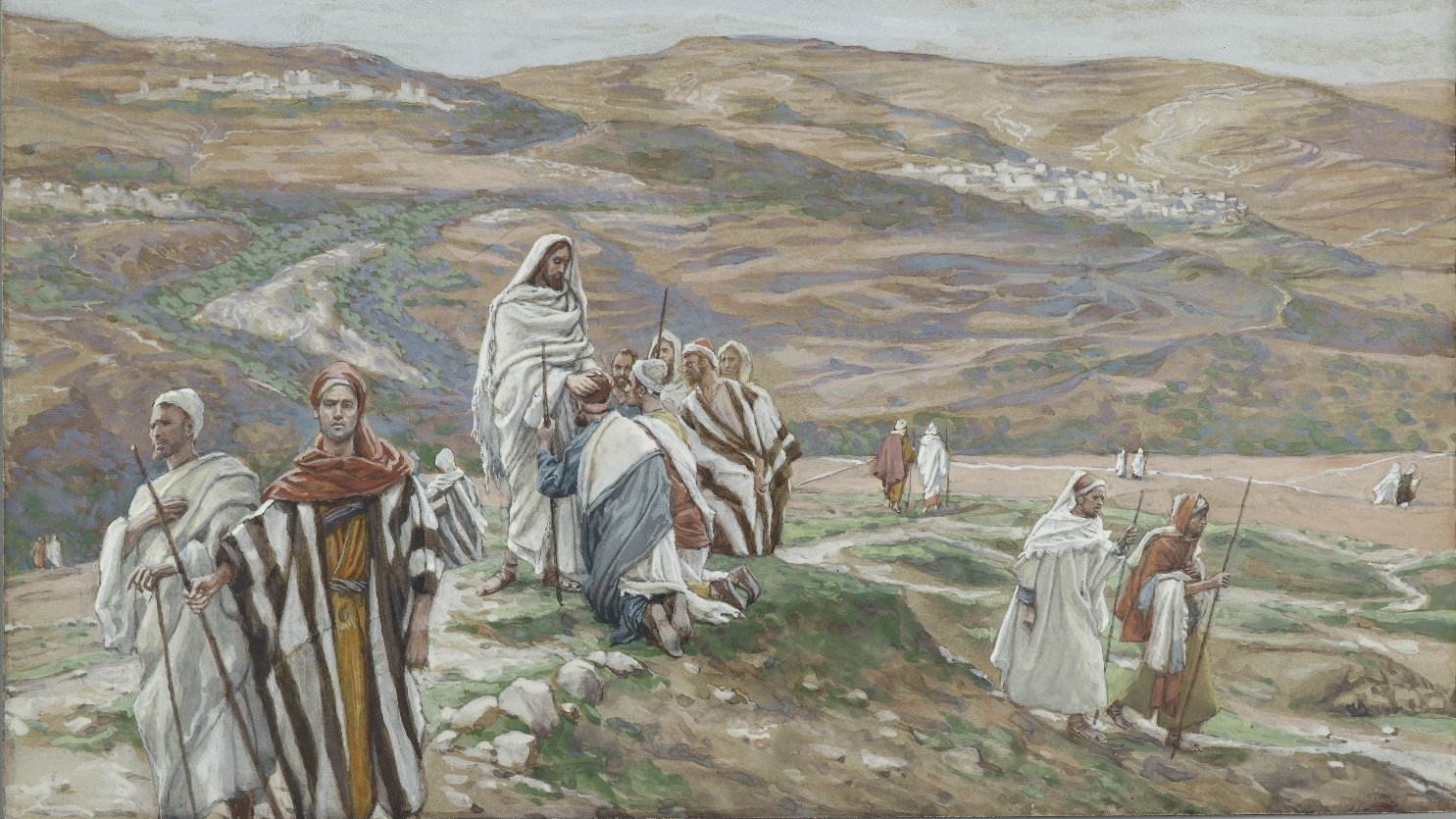 How don’t we receive eternal life?
Being “good.”
10:20 “Teacher, I have kept all these things from my youth up.”
Matt 5:21 You have heard that the law of Moses says, “Do not murder. If you commit murder, you are subject to judgment.”
Oh REALLY??
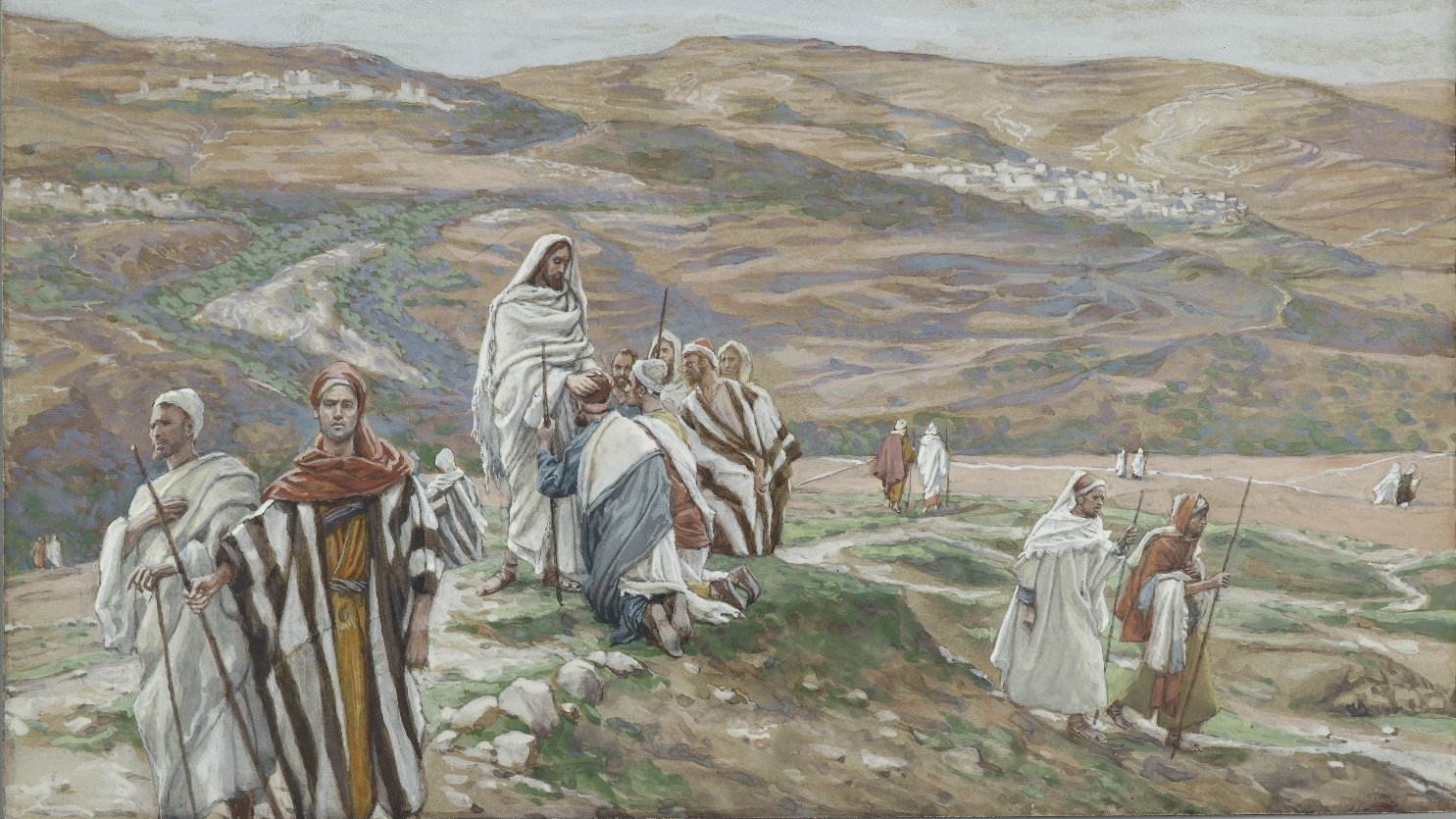 How don’t we receive eternal life?
Being “good.”
10:20 “Teacher, I have kept all these things from my youth up.”
Matt 5:22 But I say, if you are angry with someone, you are subject to judgment! If you call someone an idiot, you are in danger of being brought before the high council.  And if you curse someone, you are in danger of the fires of hell.
Earn Eternal Life REPORT CARD
Your Score:
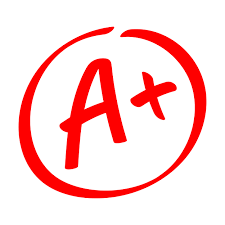 Pharisee’s version: Do Not Murder
Matt 5:22 But I say, if you are angry with someone, you are subject to judgment! If you call someone an idiot, you are in danger of being brought before the high council.  And if you curse someone, you are in danger of the fires of hell.
Earn Eternal Life REPORT CARD
Your Score:
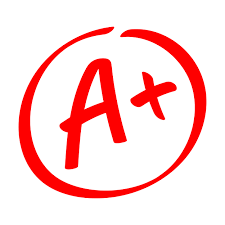 Pharisee’s version: Do Not Murder
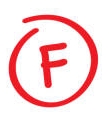 Jesus’s version: 
Never be angry with anyone
Never Insult anyone
Matt 5:22 But I say, if you are angry with someone, you are subject to judgment! If you call someone an idiot, you are in danger of being brought before the high council.  And if you curse someone, you are in danger of the fires of hell.
Earn Eternal Life REPORT CARD
Your Score:
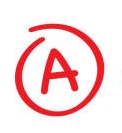 Pharisee’s version: 
Do not cheat on your spouse
Matt 5:27 You have heard that the law of Moses says, “Do not commit adultery.”
Earn Eternal Life REPORT CARD
Your Score:
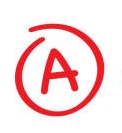 Pharisee’s version: 
Do not cheat on your spouse
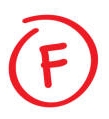 Jesus’s version: 
Do not ever look with lust at a person you are not married to
Matt 5:28 But I say, anyone who even looks at a woman with lust in his eyes has already committed adultery with her in his heart.
Earn Eternal Life REPORT CARD
Your Score:
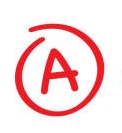 Pharisee’s version: 
Do not cheat on your spouse
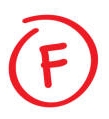 Jesus’s version: 
Do not ever look with lust at a person you are not married to
Matt 5:29 So if your eye causes you to lust, gouge it out and throw it away.  It is better for you to lose one part of your body than for your whole body to be thrown into hell.
Earn Eternal Life REPORT CARD
Your Score:
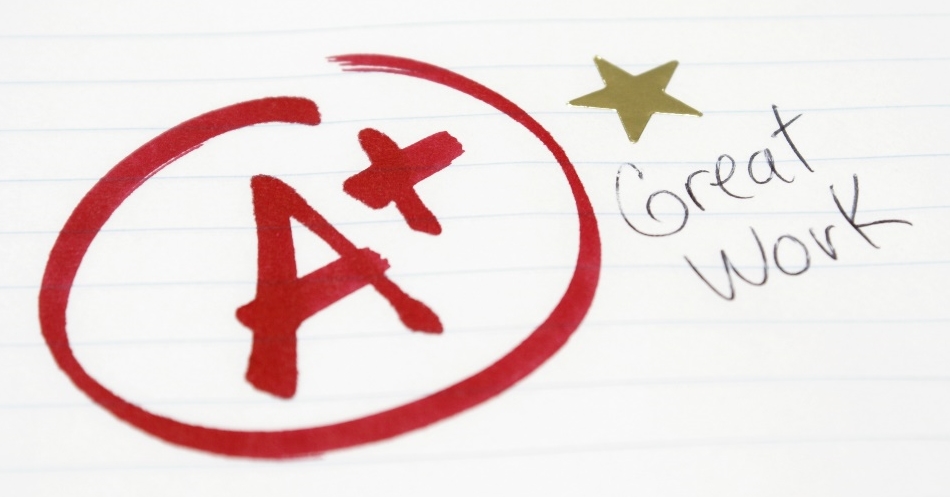 Pharisee’s version: You must love others, unless they’re different from you, then you may hate them.
Leviticus 19:18 Never seek revenge or bear a grudge against anyone, but love your neighbor as yourself.
Matt 5:43 You have heard that the law of Moses says, “Love your neighbor and hate your enemy.”
Earn Eternal Life REPORT CARD
Your Score:
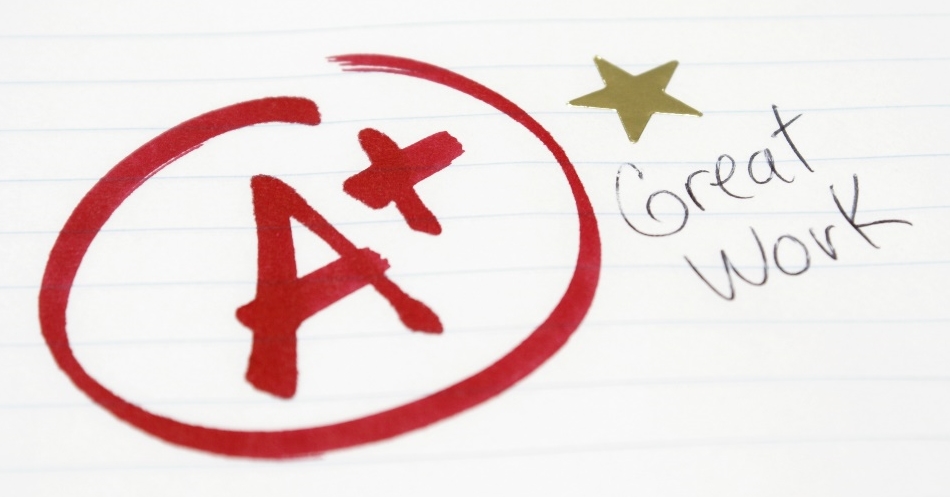 Pharisee’s version: You must love others, unless they’re different from you, then you may hate them.
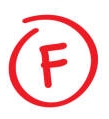 Jesus’s version: Love everyone, especially those who hate you.
Matt 5:44 But I say love your enemies! Pray for those who persecute you! In that way, you will be acting as true children of your Father in heaven. .. 46 If you love only those who love you, what good is that? Even the corrupt tax collectors do that much.
Earn Eternal Life REPORT CARD
Your Score:
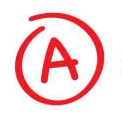 Pharisee’s version: 
Do Not Worship Baal
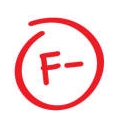 Jesus’s version: 
Money counts as a god
Deut 5:7 You shall have no other gods before me.
Earn Eternal Life REPORT CARD
FINAL GRADE:
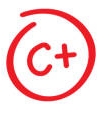 Pharisee’s version: You must do better than others to pass this test
Jesus’s version: 
YOU. MUST. BE. 
PERFECT.
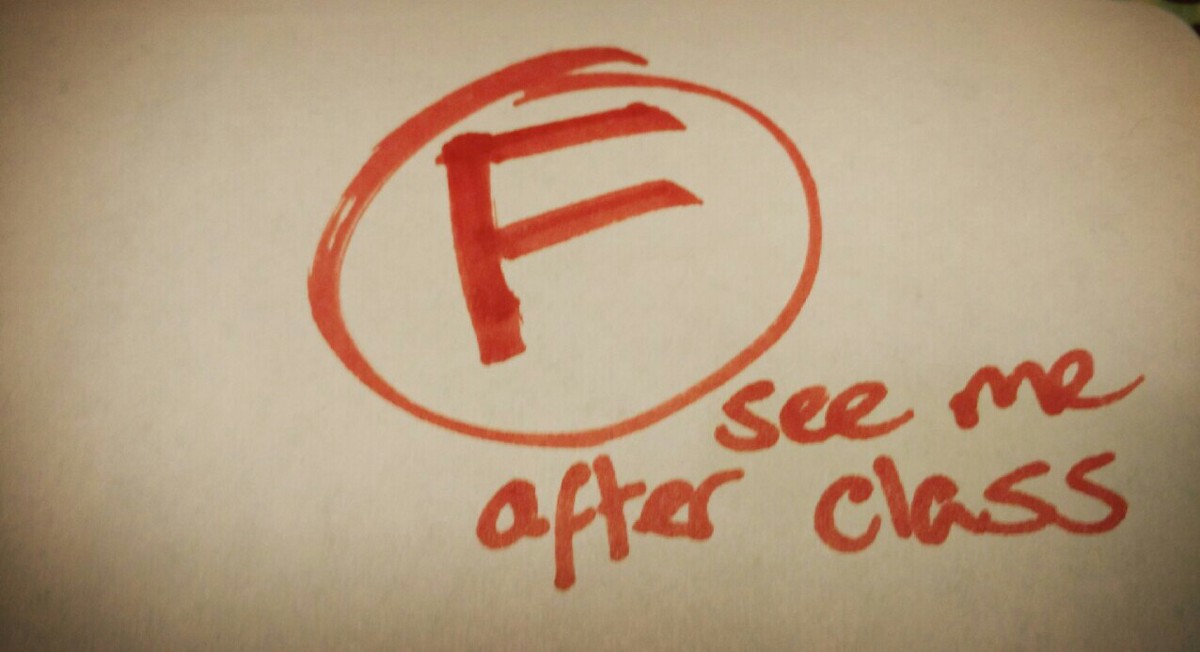 Matt 5:48 But you are to be perfect, even as your Father in heaven is perfect.
How don’t we receive eternal life?
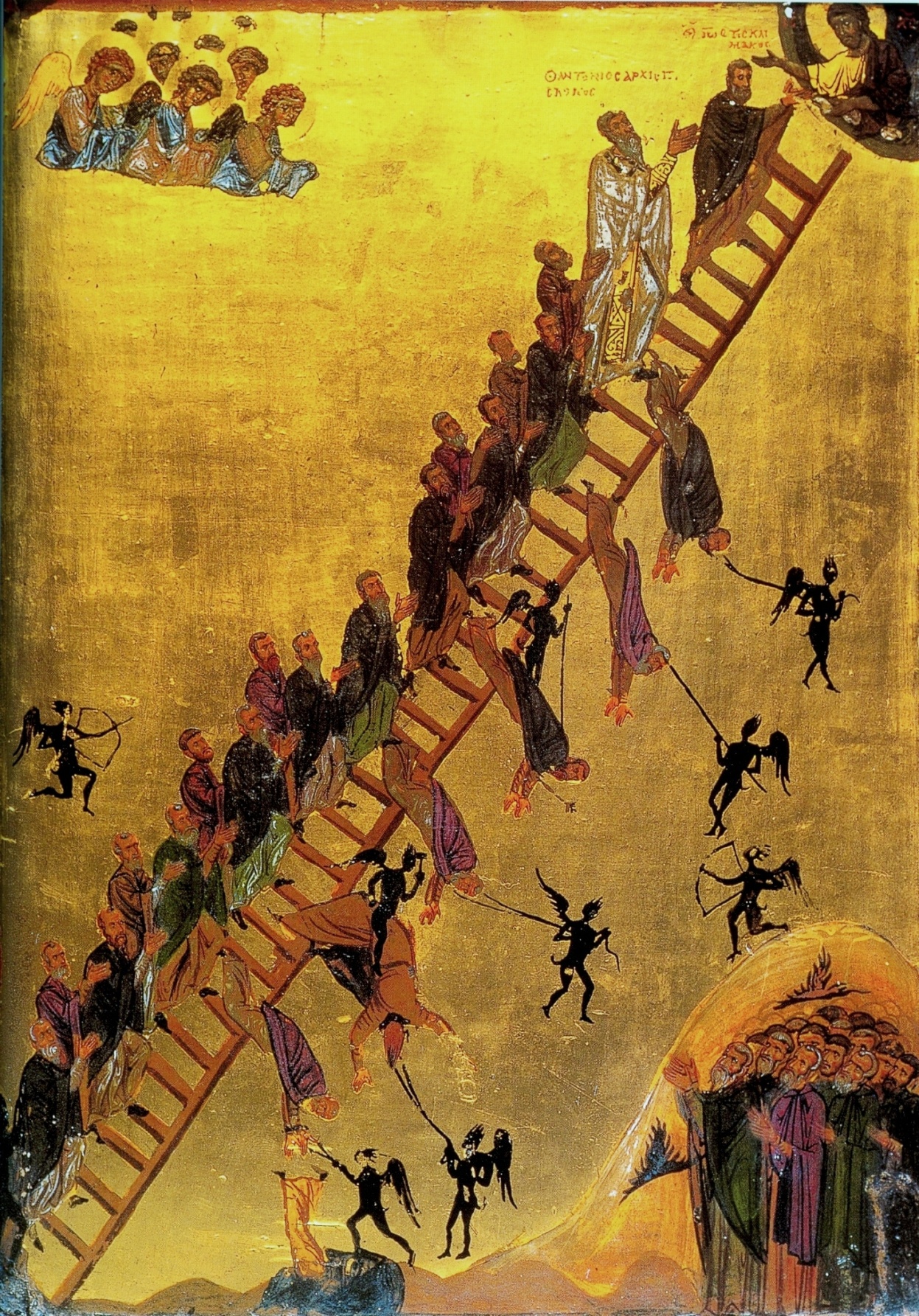 Being “good.”
Problems with “plan A”

- The real standard is perfection

- Therefore WILL NOT EVER WORK!
James 2:10 And the person who keeps all of the laws except one is as guilty as the person who has broken all of God’s laws.
How do we receive eternal life?
That’s how we don’t inherit eternal life
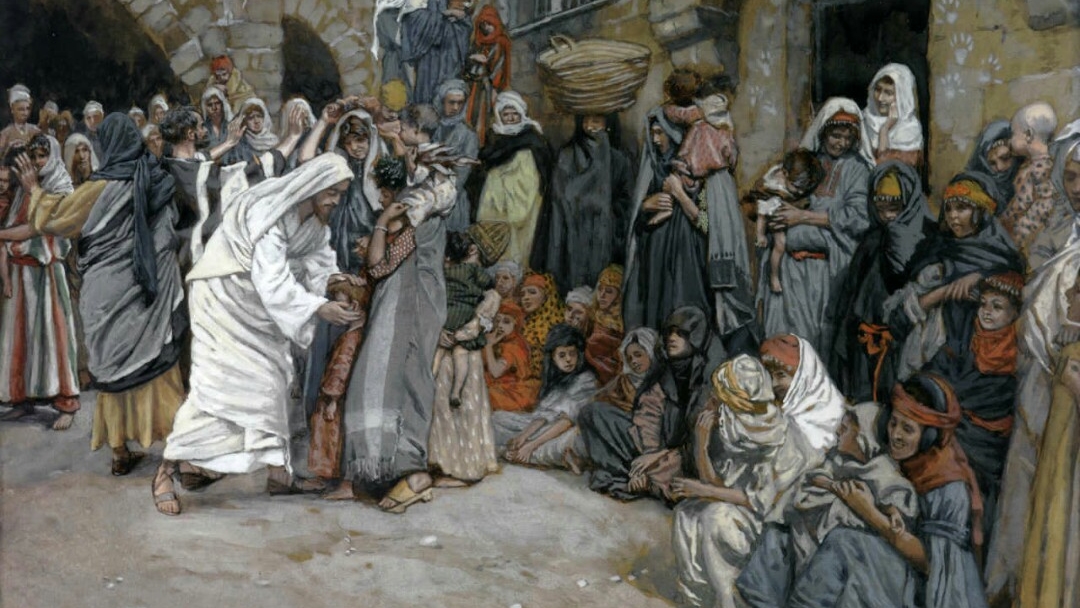 How do we receive eternal life?
That’s how we don’t inherit eternal life
Mark 10:14 “Permit the children to come to Me; do not hinder them; for the kingdom of God belongs to such as these.  15 Truly I say to you, whoever does not receive the kingdom of God like a child will not enter it at all.”
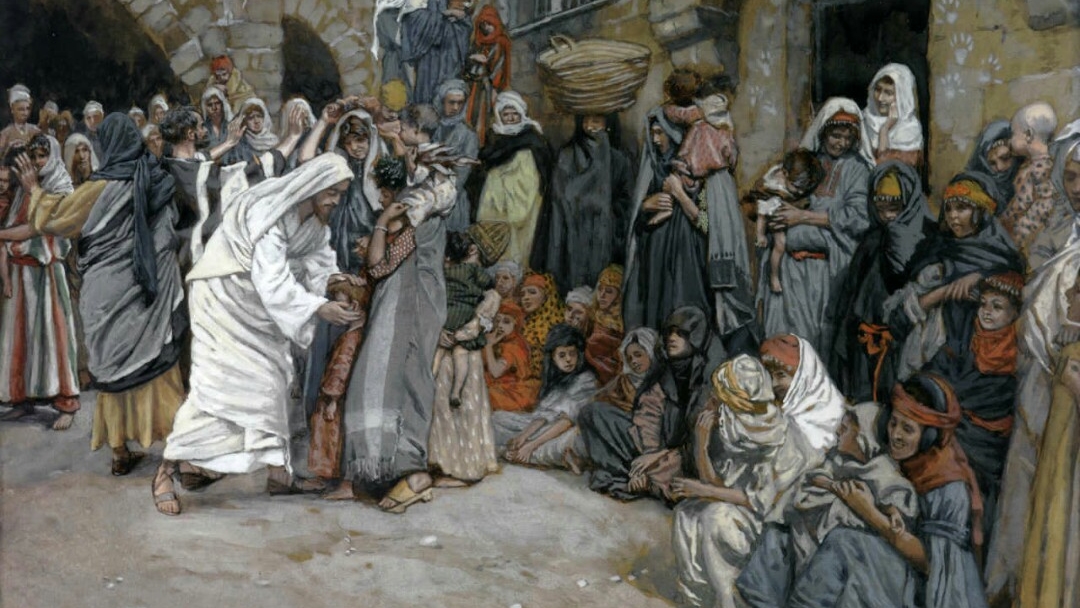 How do we receive eternal life?
That’s how we don’t inherit eternal life
Mark 10:14 “Permit the children to come to Me; do not hinder them; for the kingdom of God belongs to such as these.  15 Truly I say to you, whoever does not receive the kingdom of God like a child will not enter it at all.”
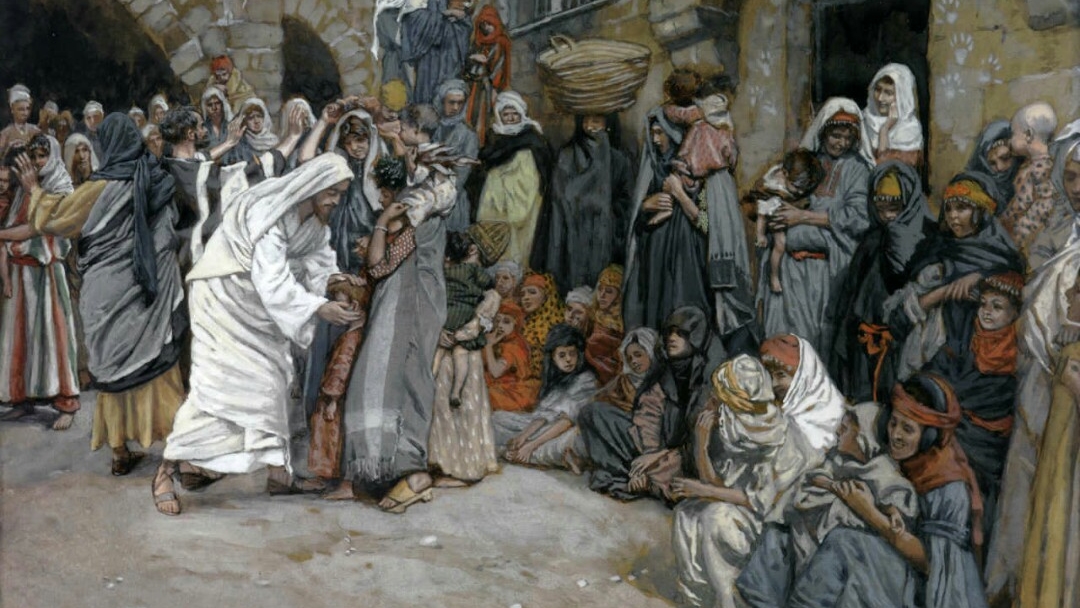 How do we receive eternal life?
That’s how we don’t inherit eternal life
Mark 10:14 “Permit the children to come to Me; do not hinder them; for the kingdom of God belongs to such as these.  15 Truly I say to you, whoever does not receive the kingdom of God like a child will not enter it at all.”
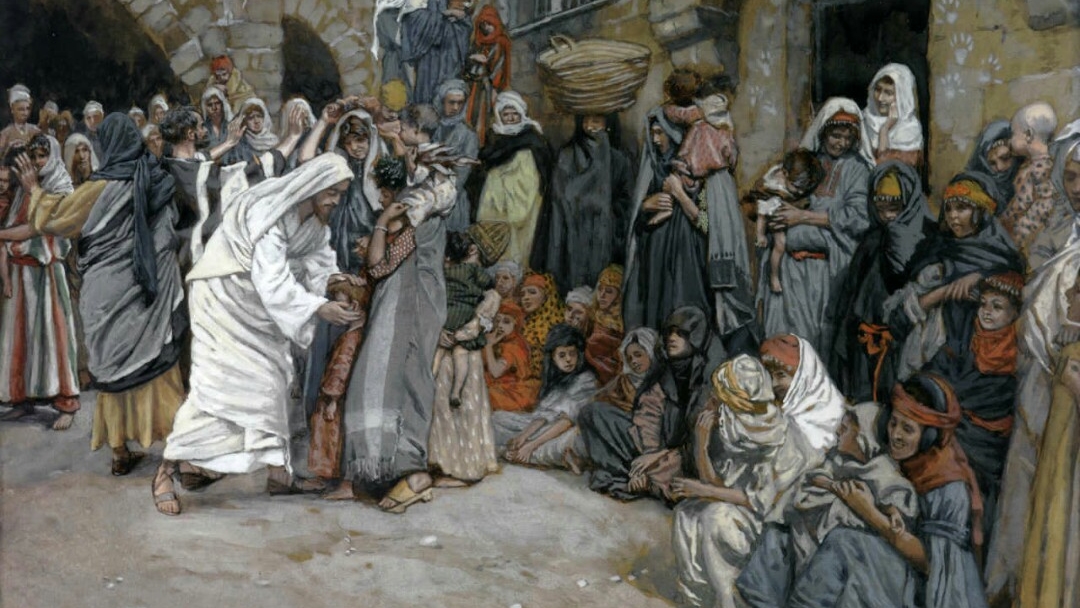 How do we receive eternal life?
Like a child
What about children is He pointing to?
The way they “came to him;” 
the way they “received” from him.
Mark 10:14 “Permit the children to come to Me; do not hinder them; for the kingdom of God belongs to such as these.  15 Truly I say to you, whoever does not receive the kingdom of God like a child will not enter it at all.”
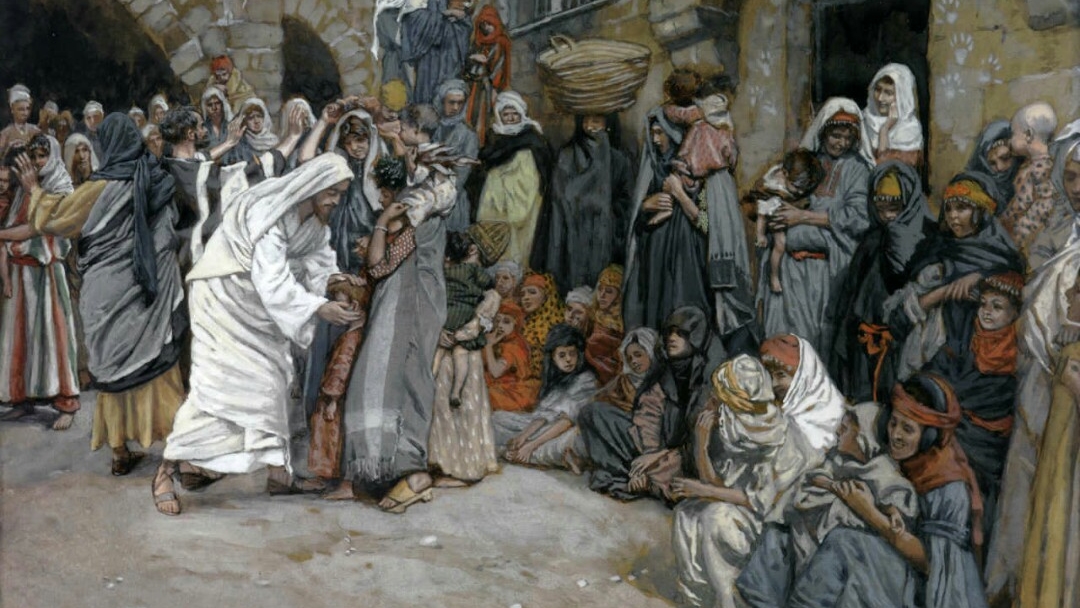 How do we receive eternal life?
Like a child
What about children is He pointing to?
It’s the humility
Mark 10:14 “Permit the children to come to Me; do not hinder them; for the kingdom of God belongs to such as these.  15 Truly I say to you, whoever does not receive the kingdom of God like a child will not enter it at all.”
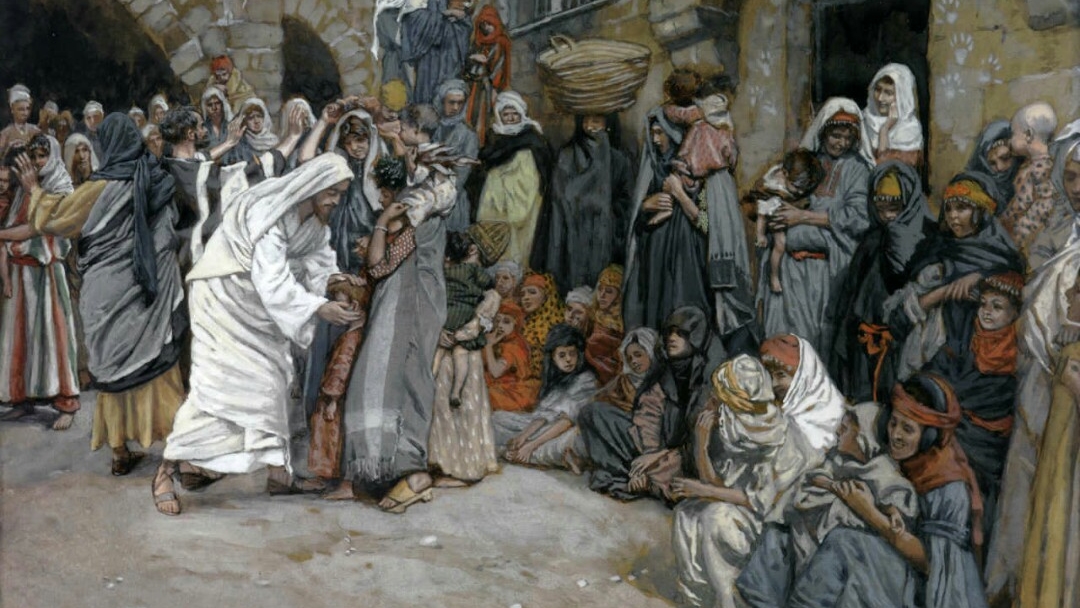 How do we receive eternal life?
Like a child
What would it mean to “receive the kingdom of God like a child?”
Plan B
It’s the humility
Mark 10:14 “Permit the children to come to Me; do not hinder them; for the kingdom of God belongs to such as these.  15 Truly I say to you, whoever does not receive the kingdom of God like a child will not enter it at all.”
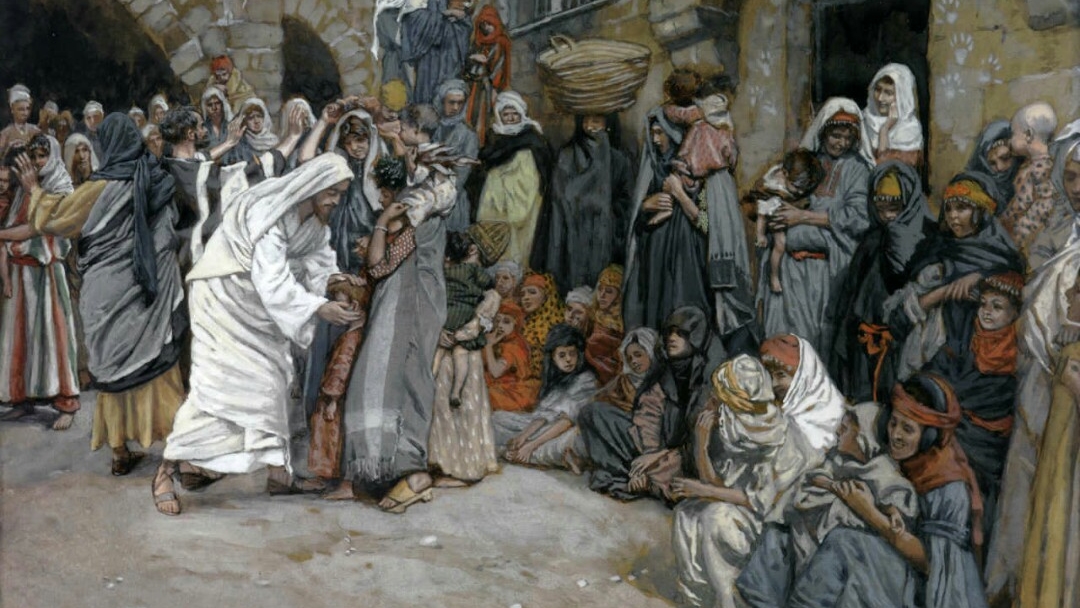 How do we receive eternal life?
Like a child
What would it mean to “receive the kingdom of God like a child?”
Matt 5:17 Don’t misunderstand why I have come.  I did not come to abolish the law of Moses or the writings of the Prophets. No, I came to fulfill them
Plan B
It’s the humility
Mark 10:14 “Permit the children to come to Me; do not hinder them; for the kingdom of God belongs to such as these.  15 Truly I say to you, whoever does not receive the kingdom of God like a child will not enter it at all.”
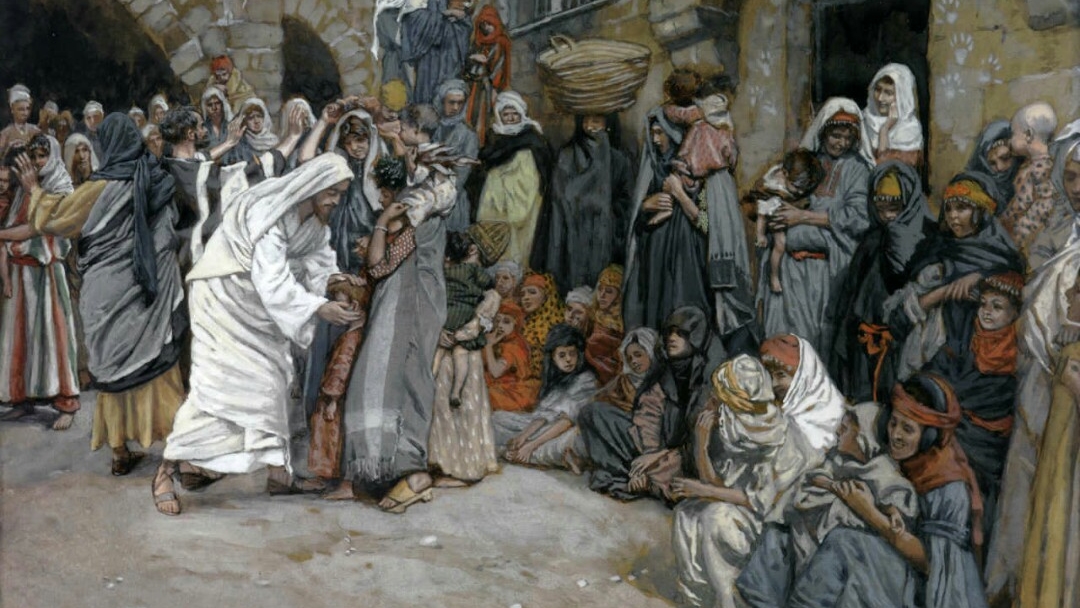 How do we receive eternal life?
Like a child
Never grow out of this part!
Plan B
Mark 10:14 “Permit the children to come to Me; do not hinder them; for the kingdom of God belongs to such as these.  15 Truly I say to you, whoever does not receive the kingdom of God like a child will not enter it at all.”
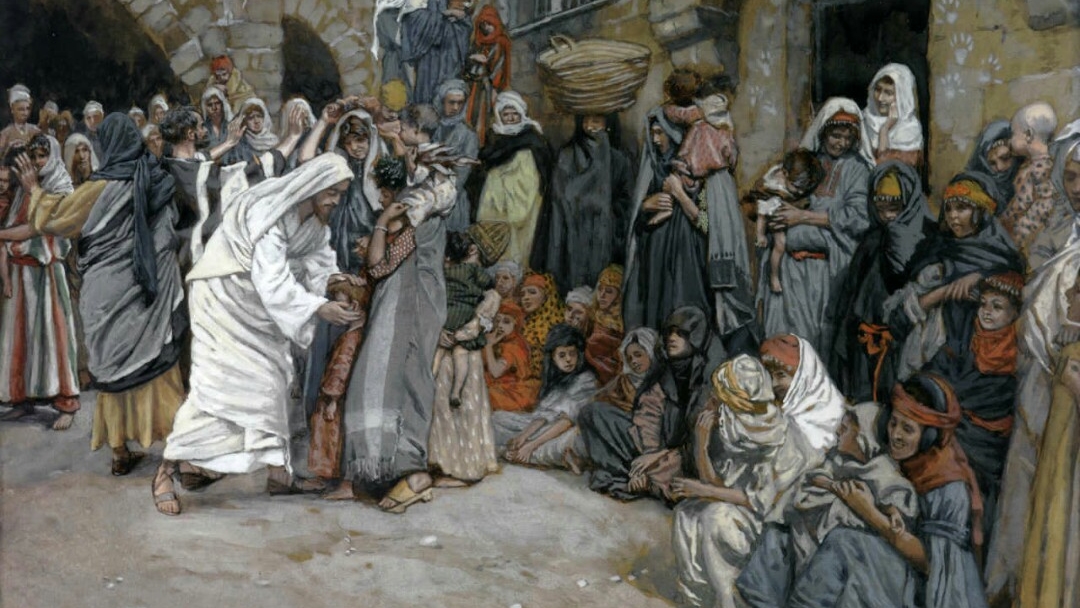 How do we receive eternal life?
Like a child
“receive the kingdom like a child”
Vs
“What shall I do to inherit eternal life”
Plan B
Mark 10:14 “Permit the children to come to Me; do not hinder them; for the kingdom of God belongs to such as these.  15 Truly I say to you, whoever does not receive the kingdom of God like a child will not enter it at all.”
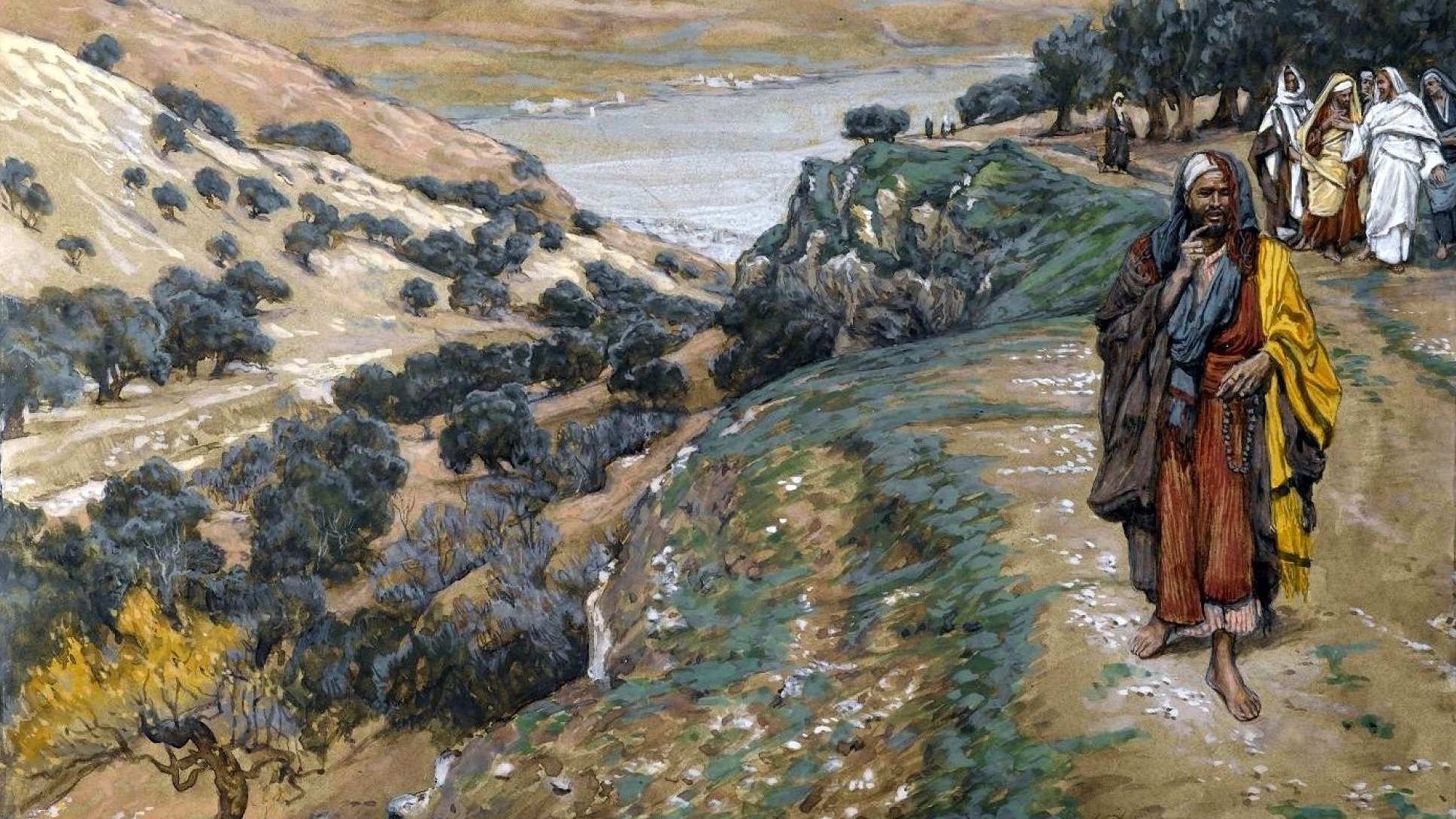 How do we receive eternal life?
Like a child
Why does Jesus point him to this one thing?
Because you really have to sell everything to be saved?
10:21  “go and sell all you possess and give to the poor, and you will have treasure in heaven; and come, follow Me.”
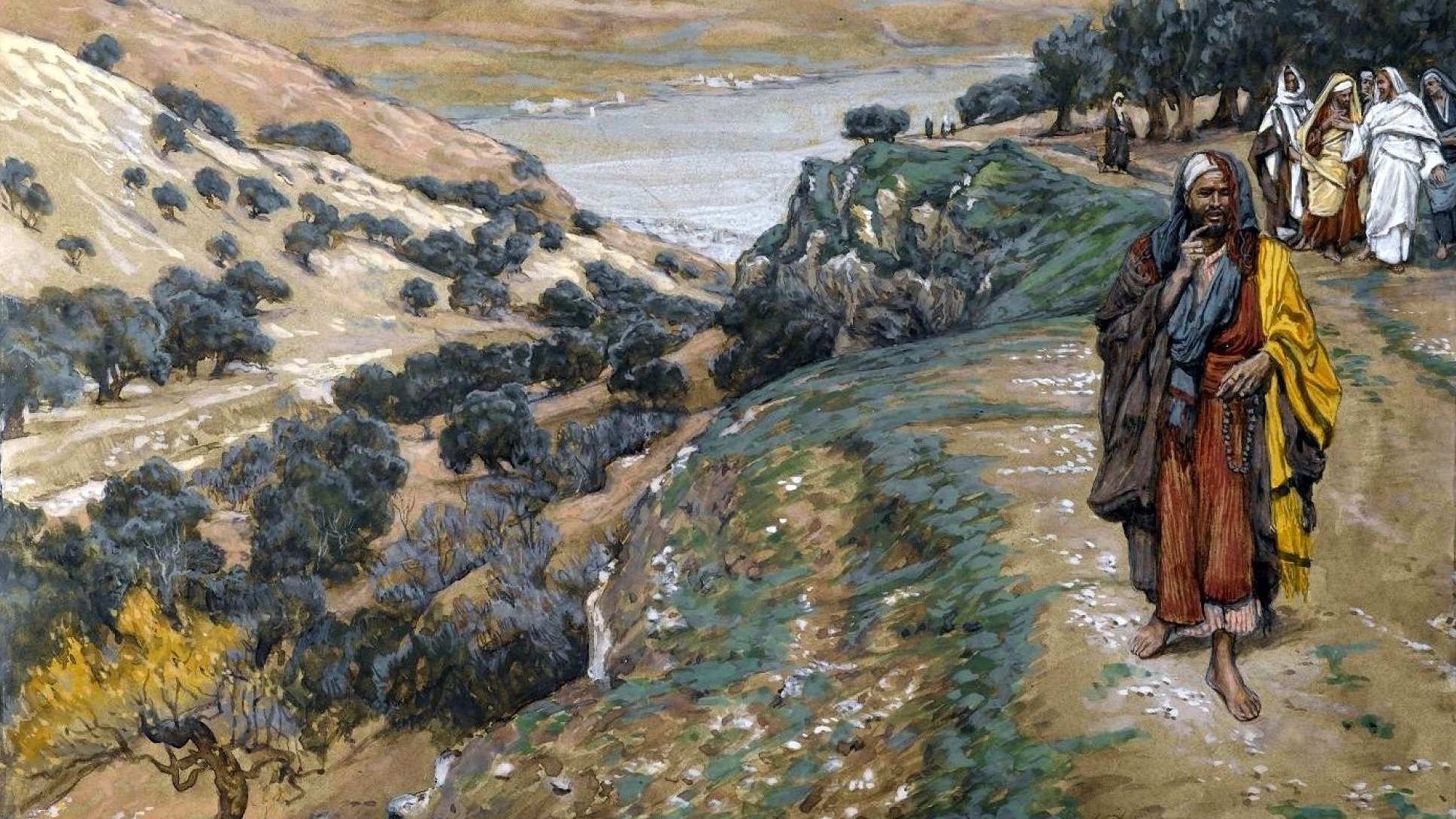 How do we receive eternal life?
Like a child
Why does Jesus point him to this one thing?
Because this was really the only thing he lacked?
10:21  “go and sell all you possess and give to the poor, and you will have treasure in heaven; and come, follow Me.”
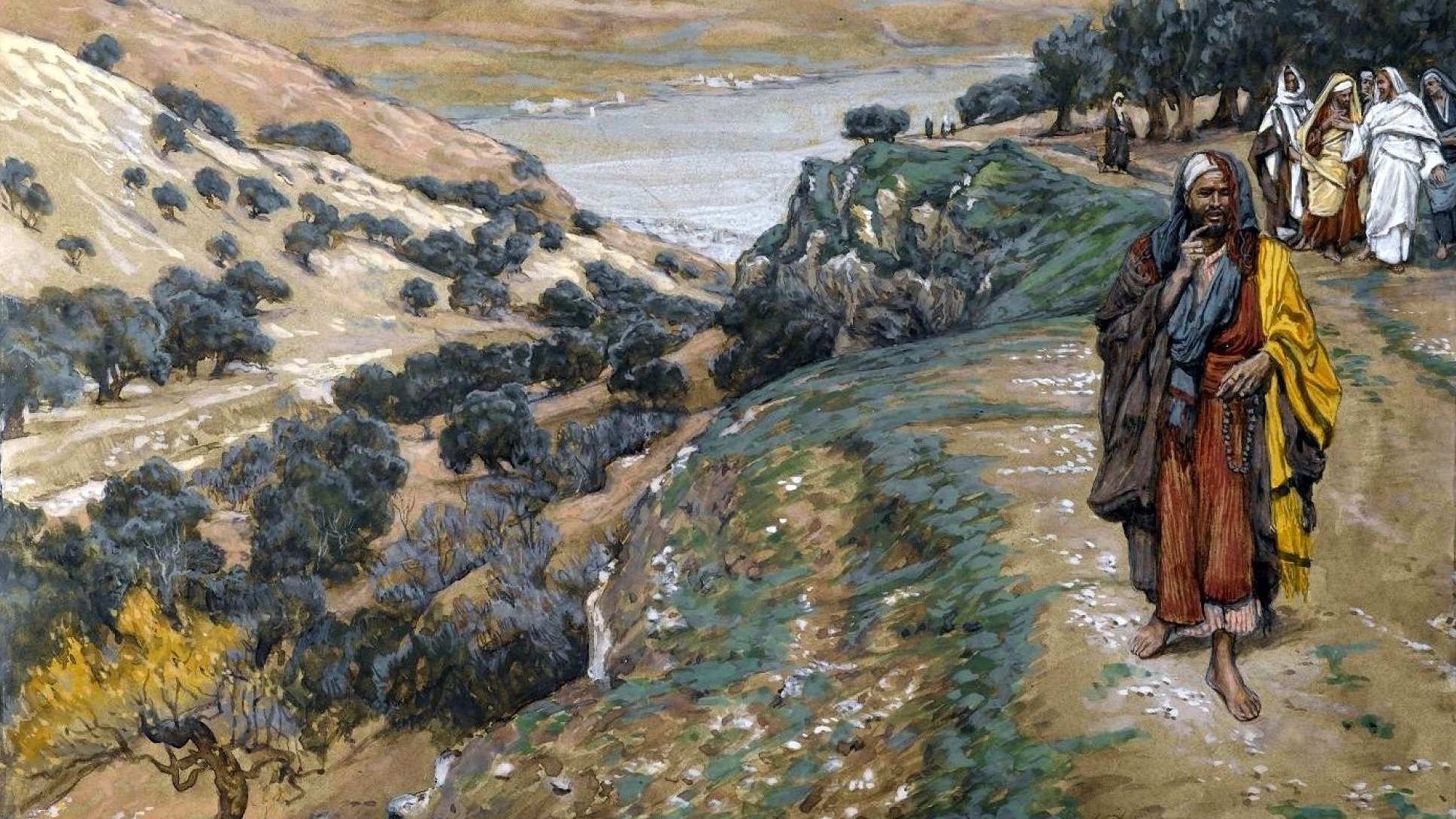 How do we receive eternal life?
Like a child
Why does Jesus point him to this one thing?
Because it was the one thing he would never do
10:21  “go and sell all you possess and give to the poor, and you will have treasure in heaven; and come, follow Me.”
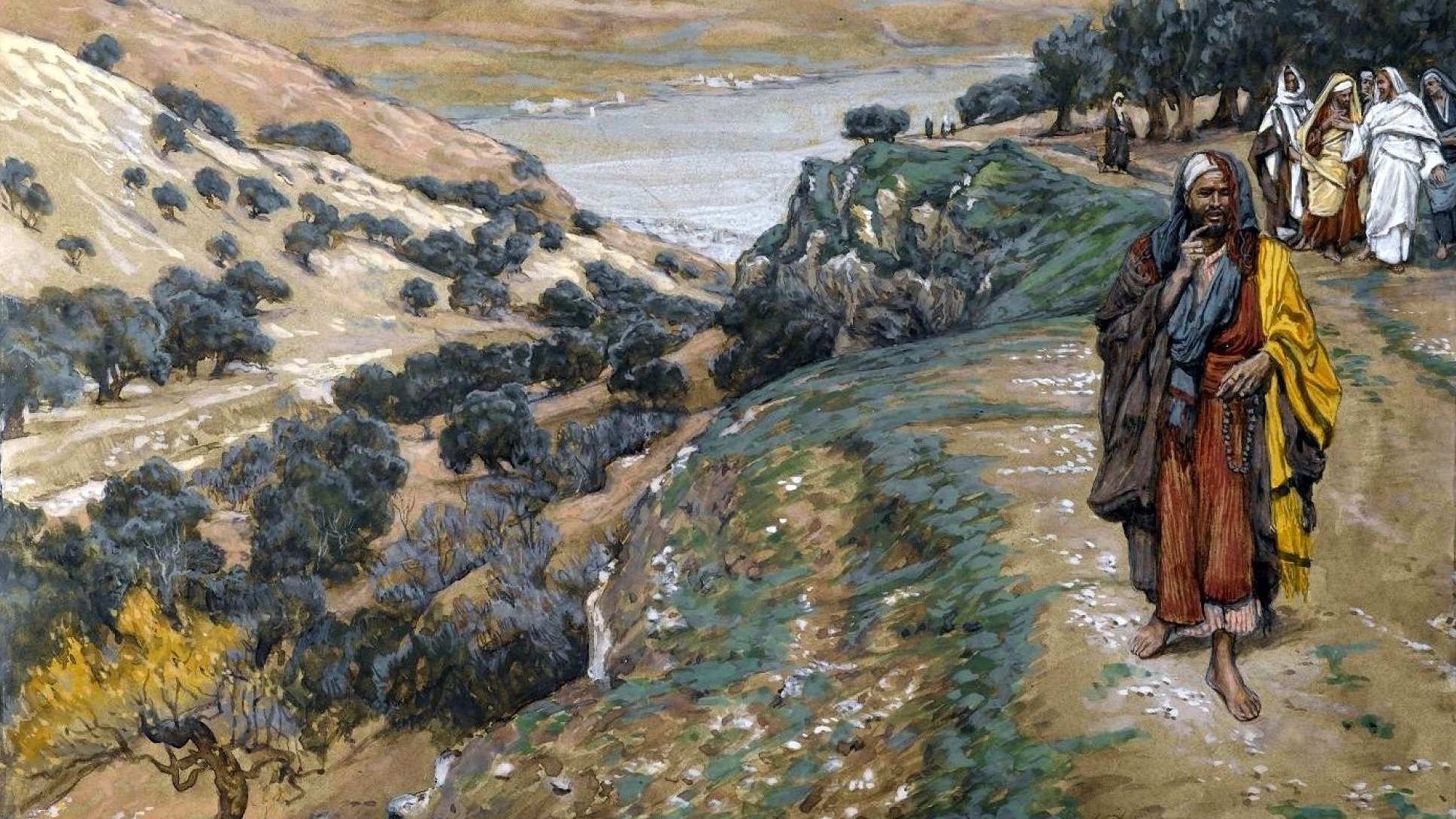 How do we receive eternal life?
Like a child
Why does Jesus point him to this one thing?
He points him to that one thing in love
Jesus held him to the law to point him to the gospel
10:21  “go and sell all you possess and give to the poor, and you will have treasure in heaven; and come, follow Me.”
Mark 10:21 Looking at him, Jesus felt a love for him and said to him,
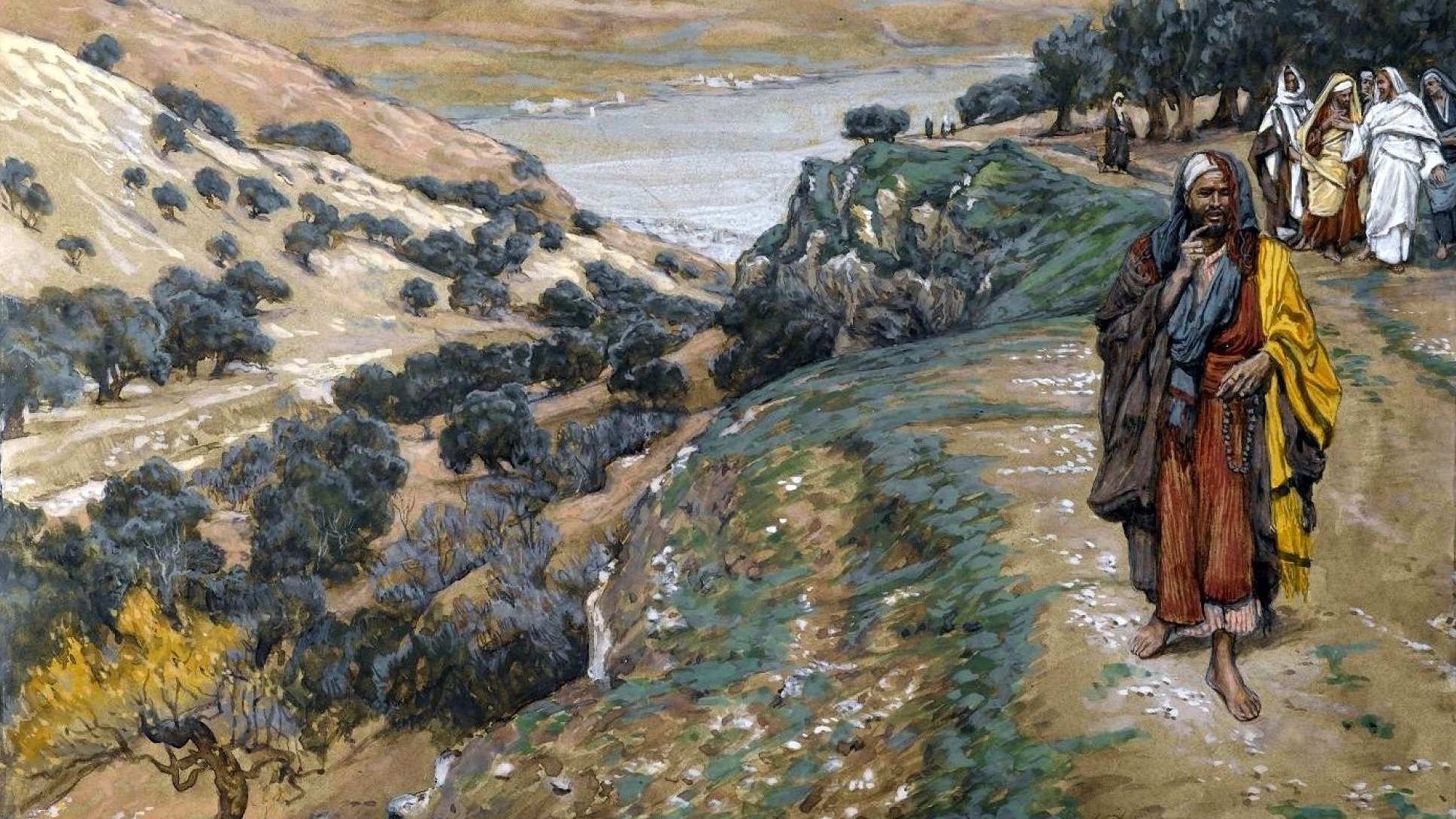 How do we receive eternal life?
Like a child
Why does Jesus point him to this one thing?
He points him to that one thing in love
Jesus is helping him toward eternal life
10:21  “go and sell all you possess and give to the poor, and you will have treasure in heaven; and come, follow Me.”
Mark 10:21 Looking at him, Jesus felt a love for him and said to him,
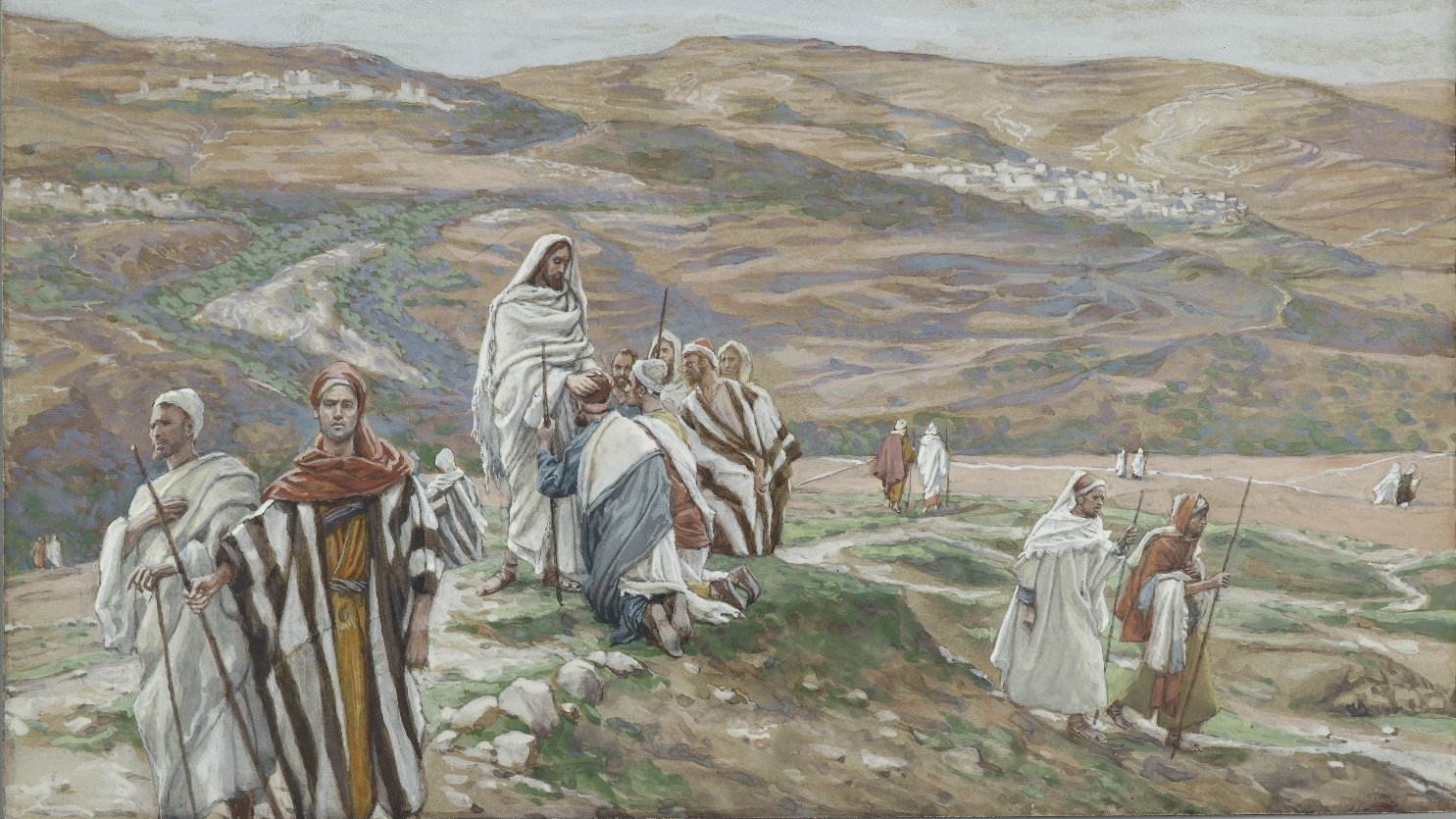 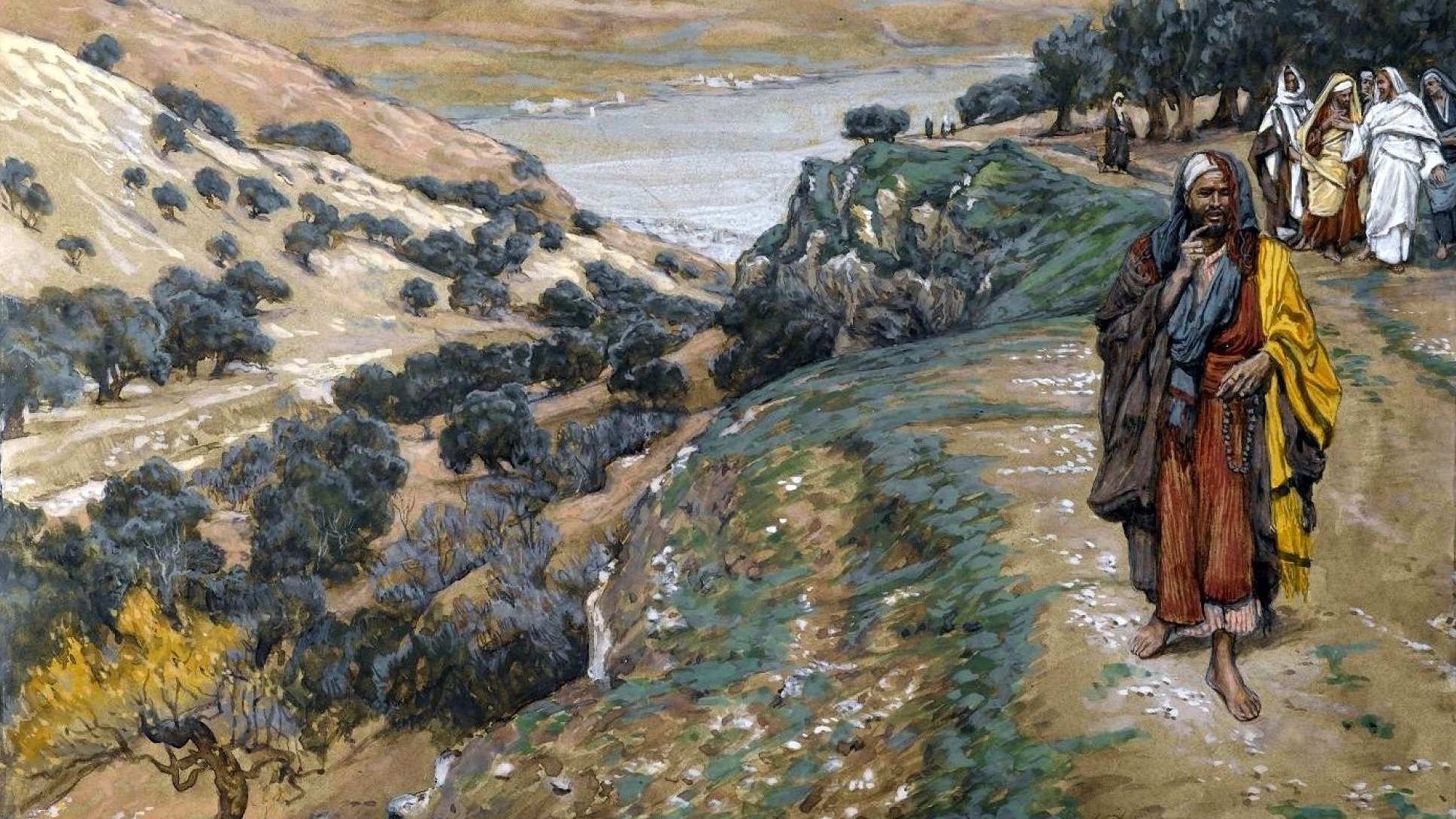 Mark 10:22 But at these words he was saddened, and he went away grieving, for he was one who owned much property.
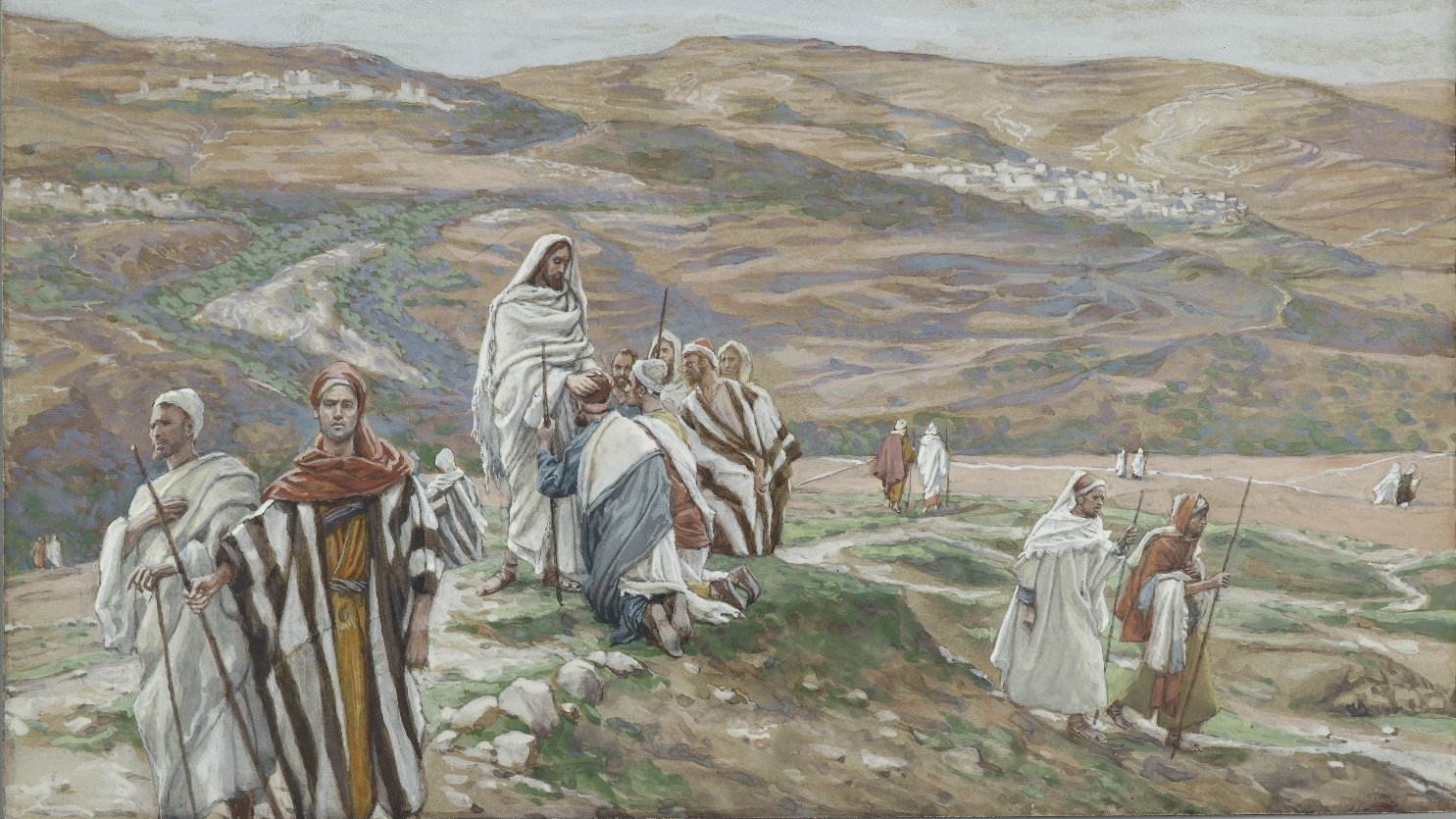 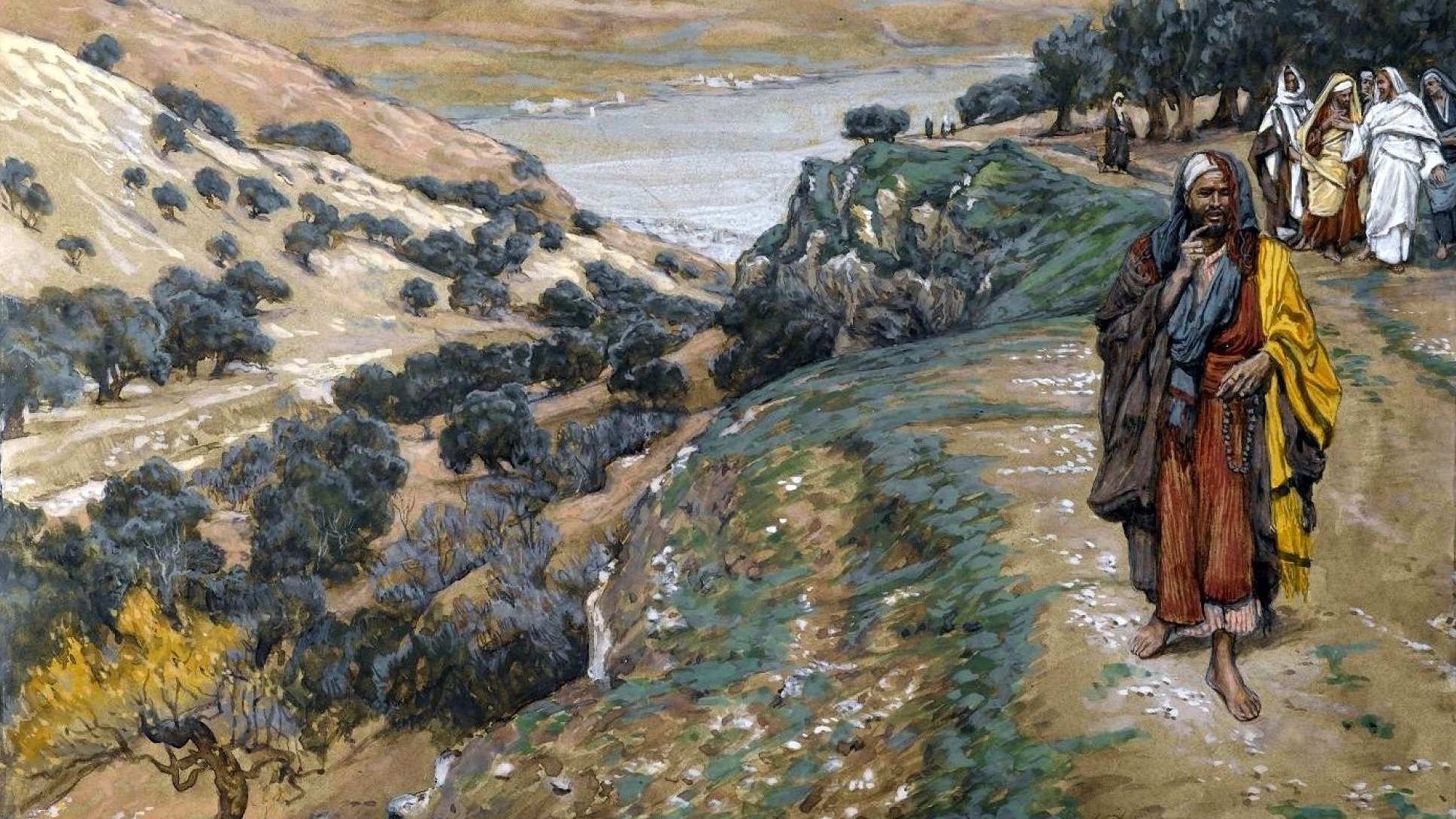 Mark 10:23 And Jesus, looking around, said to His disciples, “How hard it will be for those who are wealthy to enter the kingdom of God!”
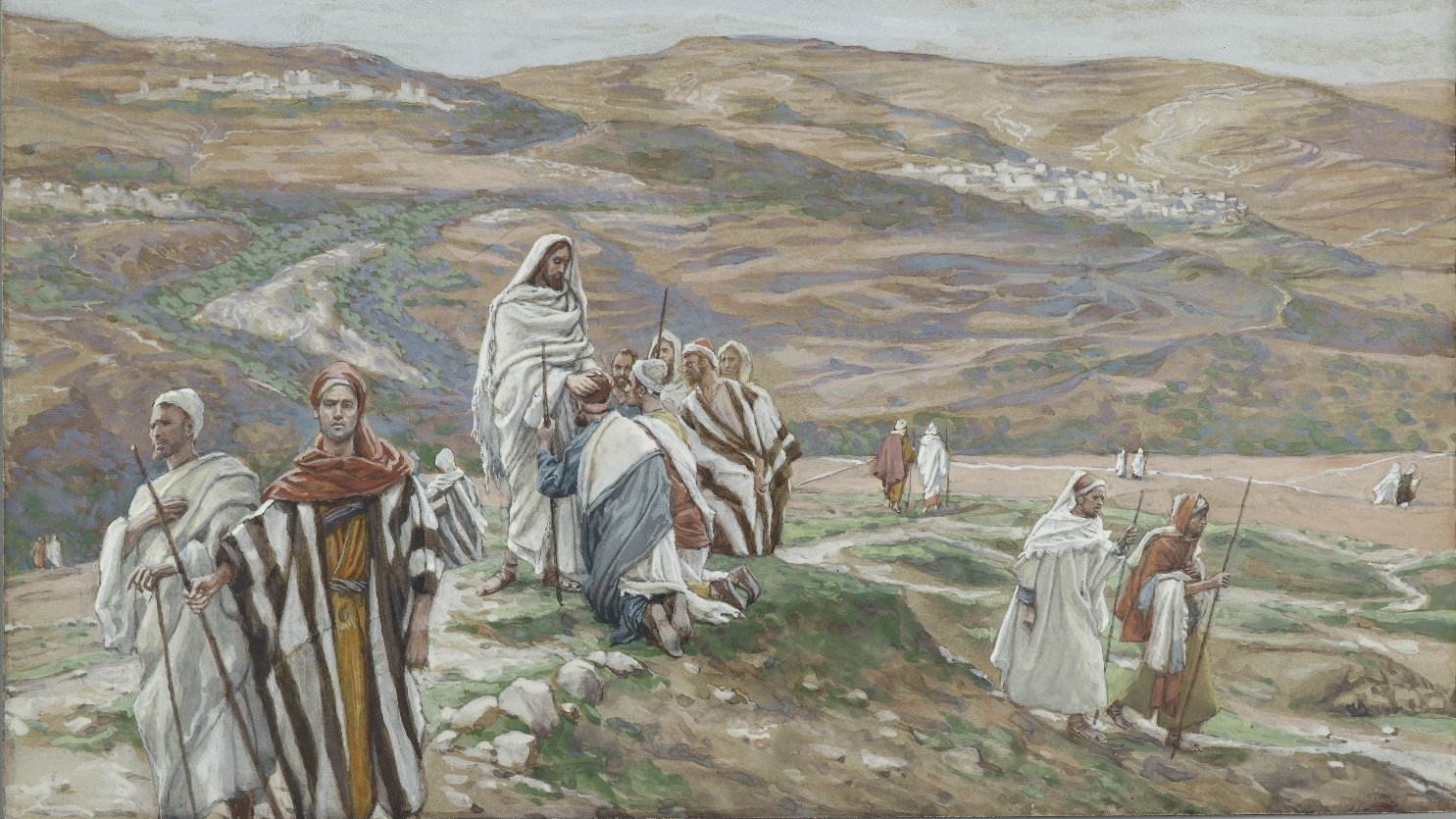 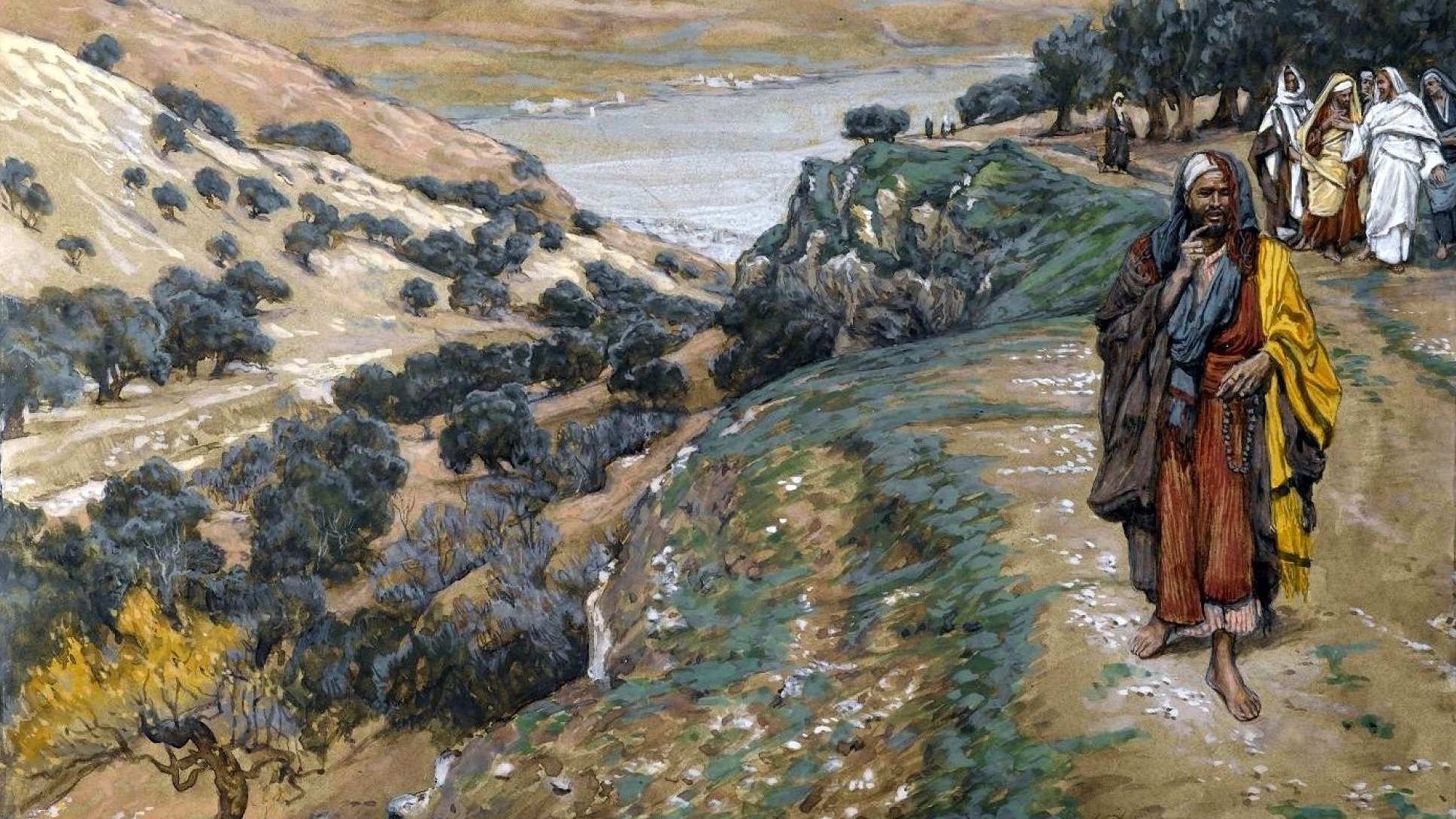 Mark 10:24 The disciples were amazed at His words.
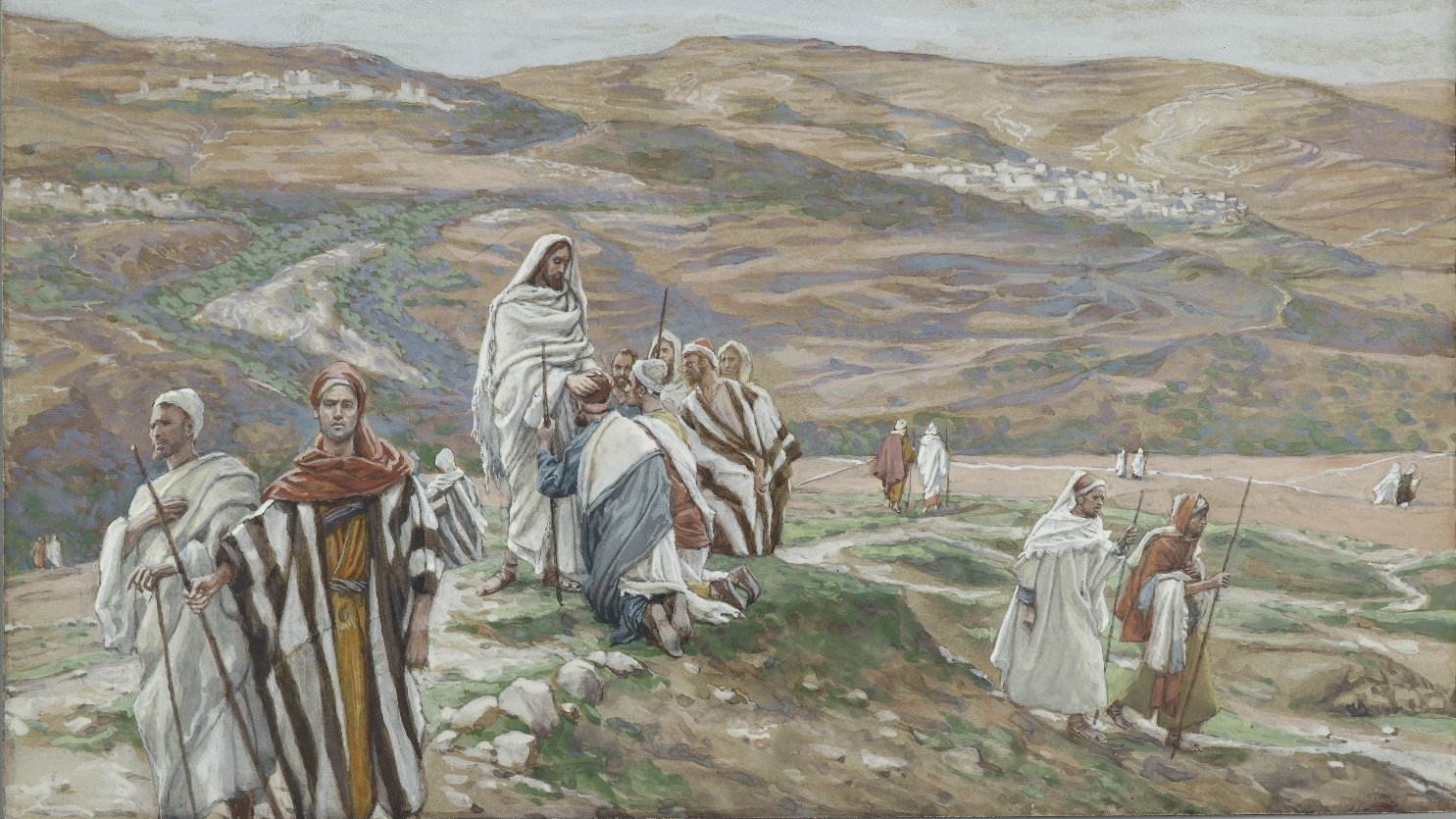 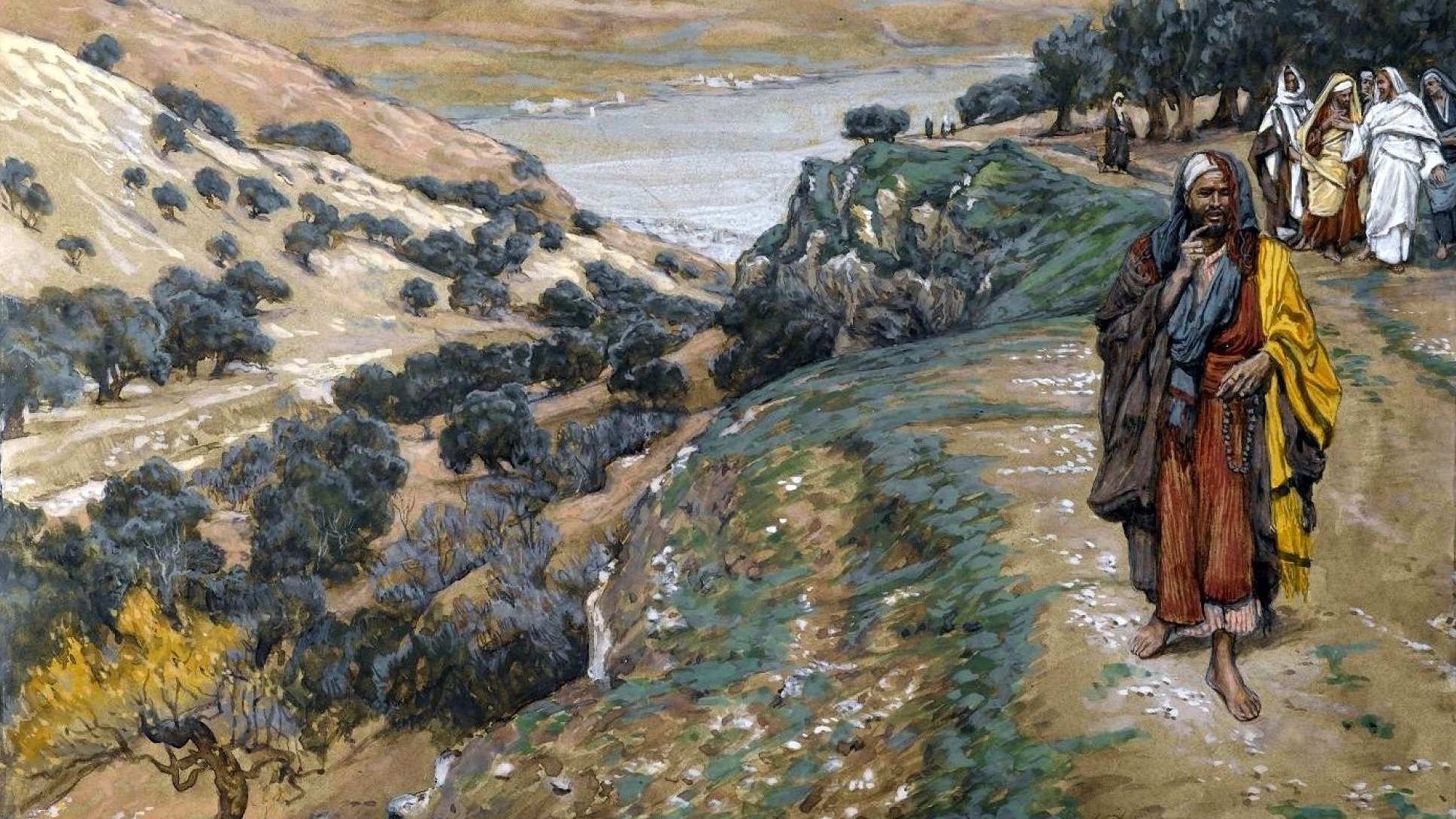 Wealth isn’t a sign that you’re close to righteousness
And it doesn’t make it easier to receive from God
In fact, it’s makes it harder
Why?
But Jesus answered again and said to them, “Children, how hard it is to enter the kingdom of God! 25 It is easier for a camel to go through the eye of a needle than for a rich man to enter the kingdom of God.”
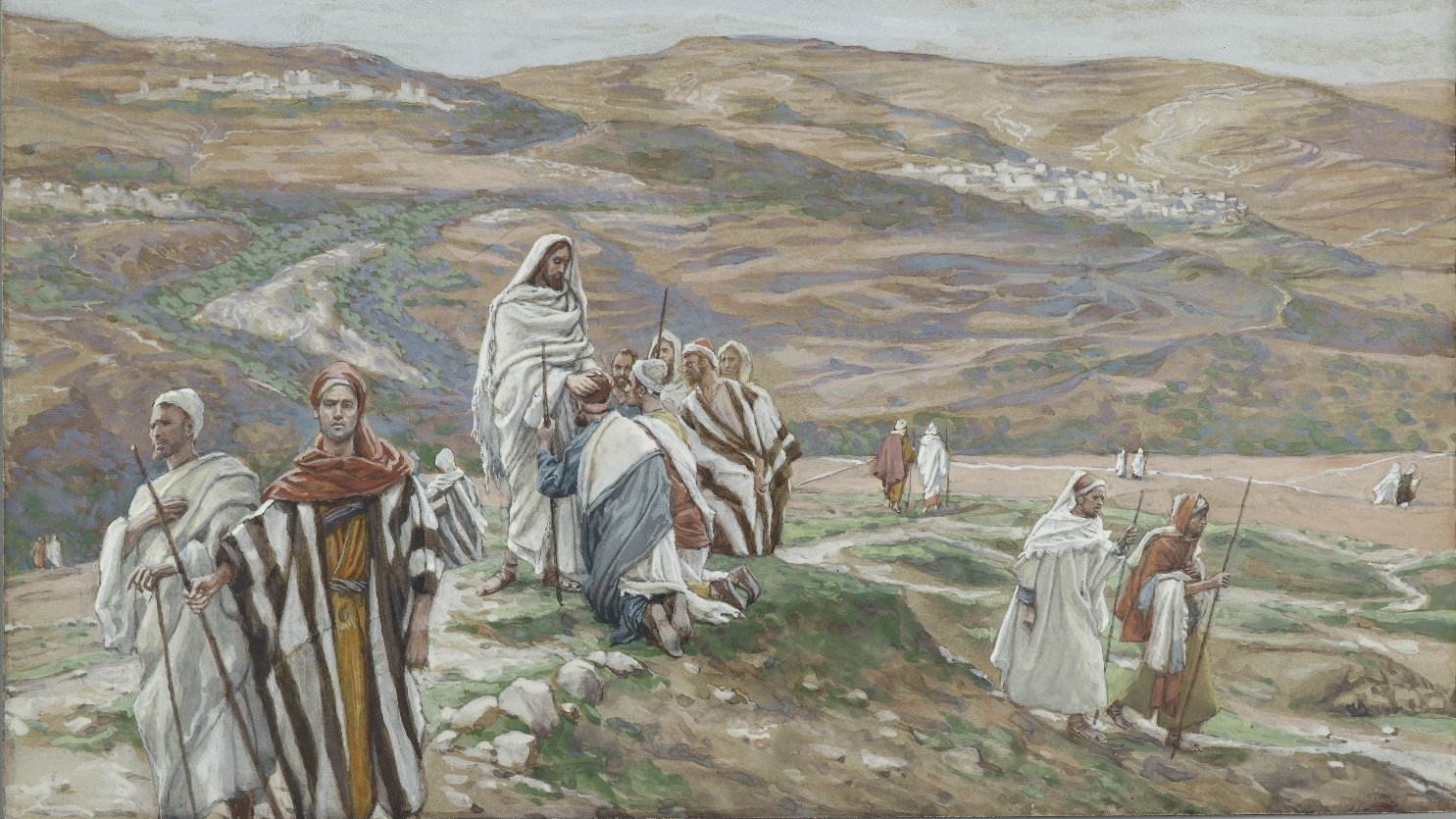 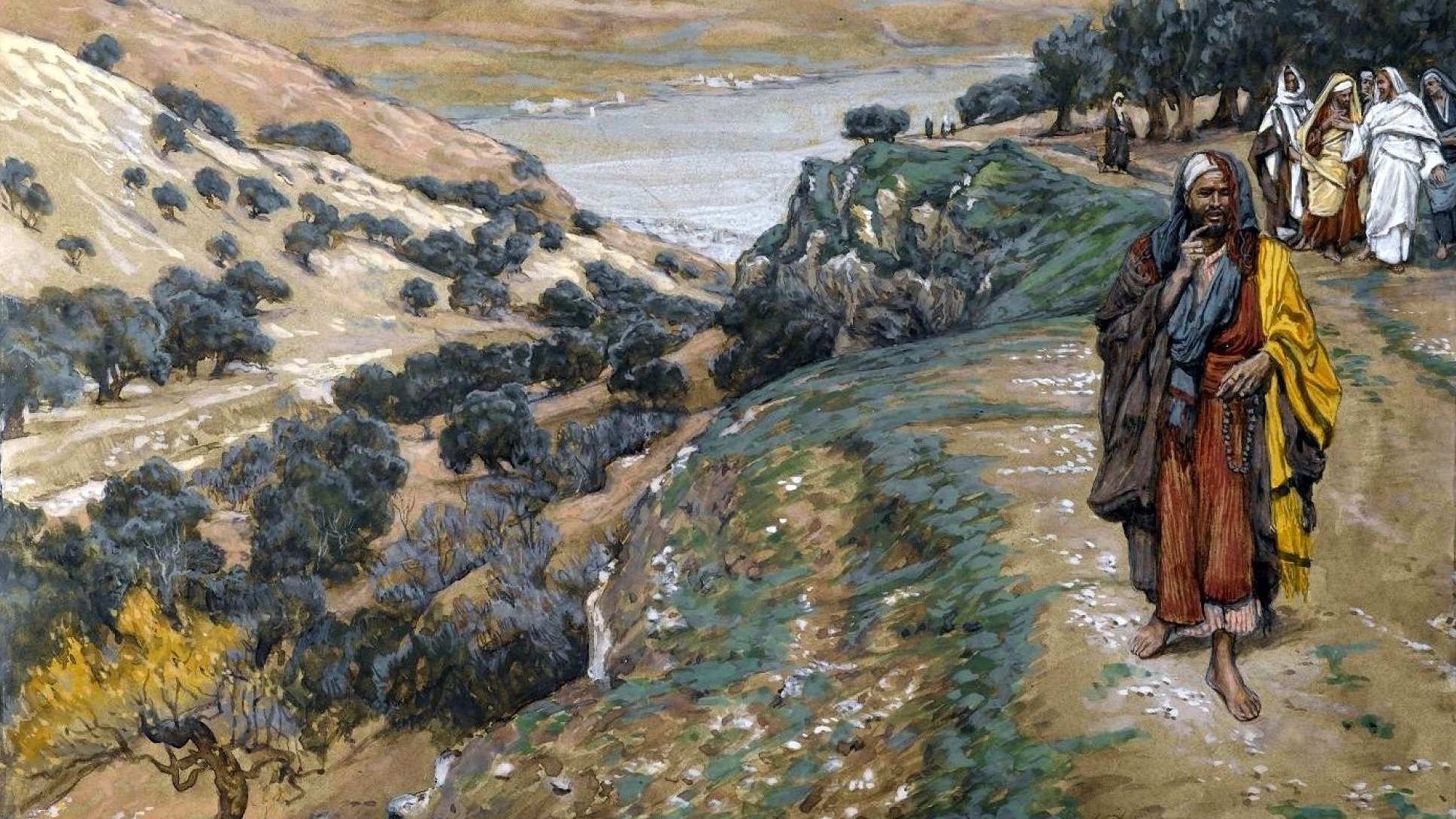 The more plausible it seems that I can do it myself, the harder it is for me to come to him like a child for help.
But Jesus answered again and said to them, “Children, how hard it is to enter the kingdom of God! 25 It is easier for a camel to go through the eye of a needle than for a rich man to enter the kingdom of God.”
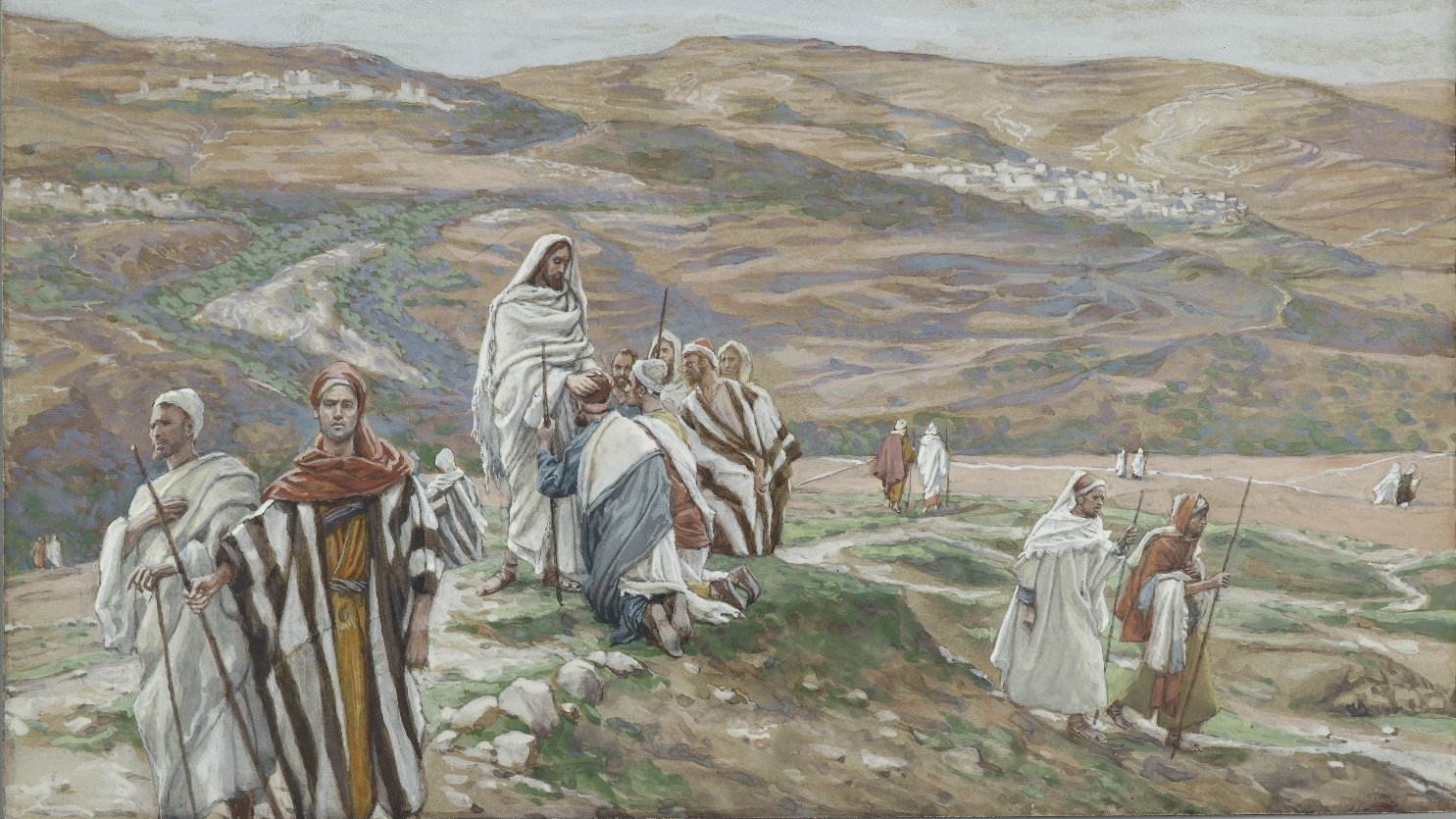 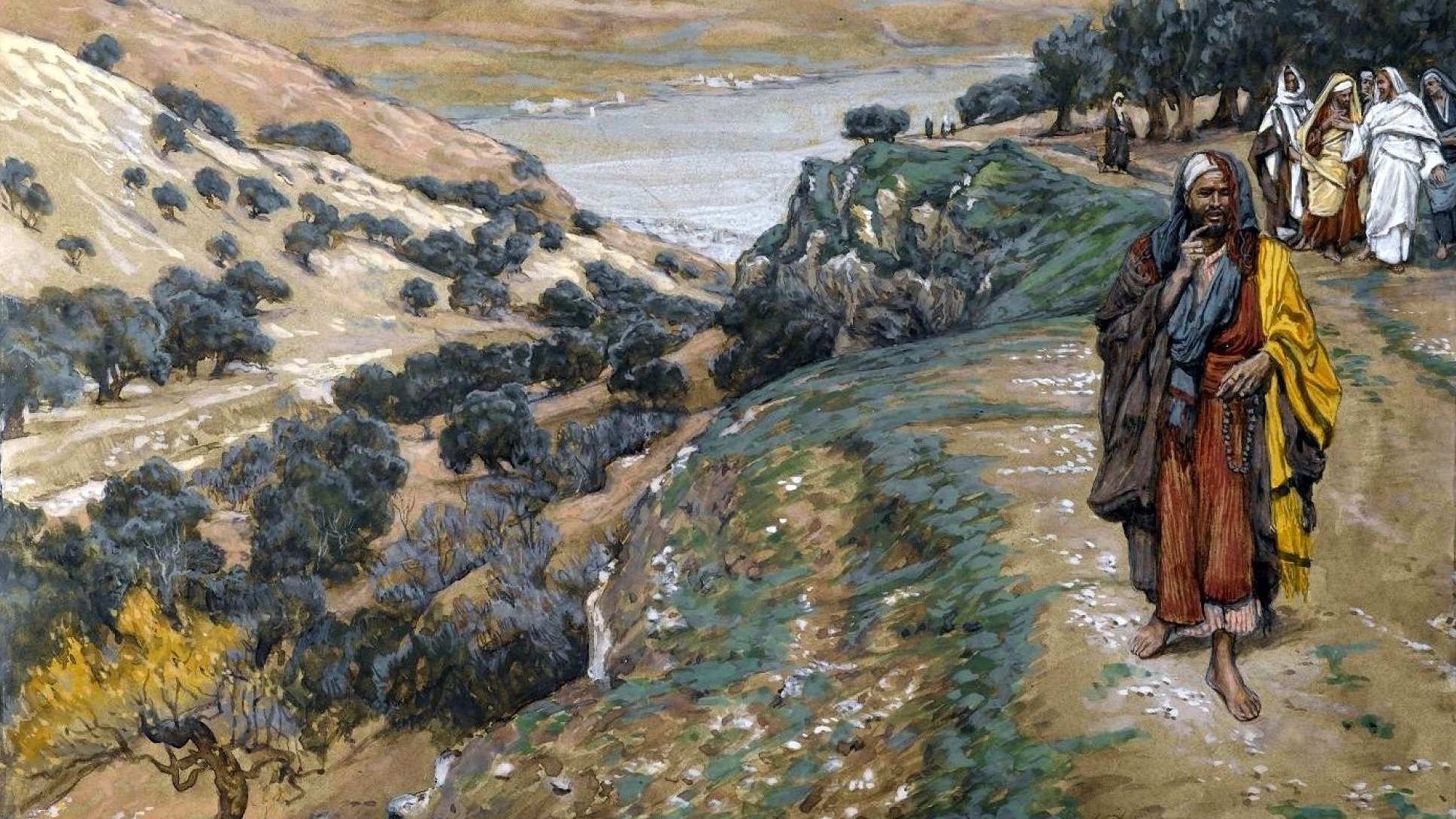 Mark 10:26 They were even more astonished and said to Him, “Then who can be saved?” 

 27 Looking at them, Jesus said, “With people it is impossible, but not with God; for all things are possible with God.”
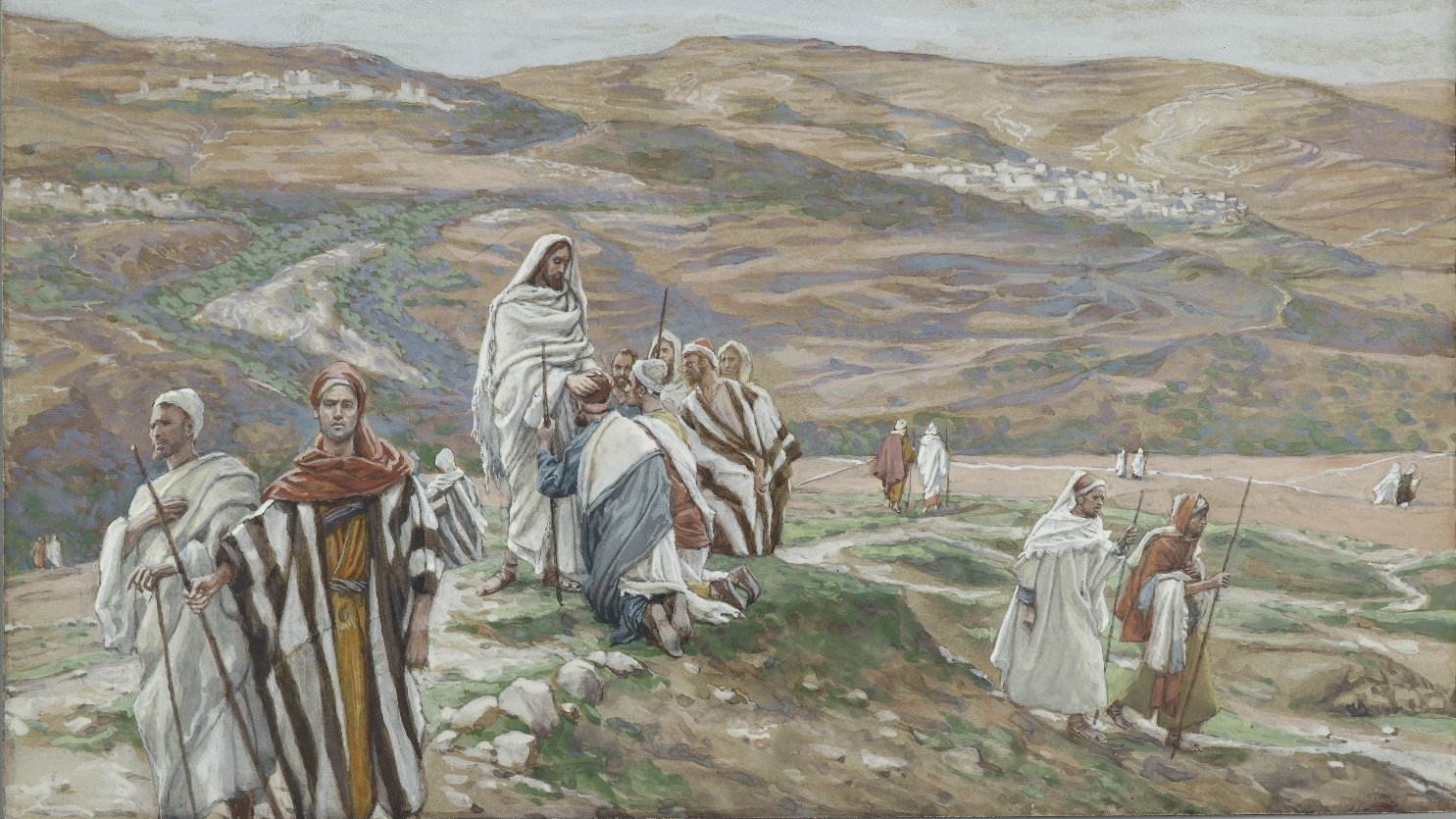 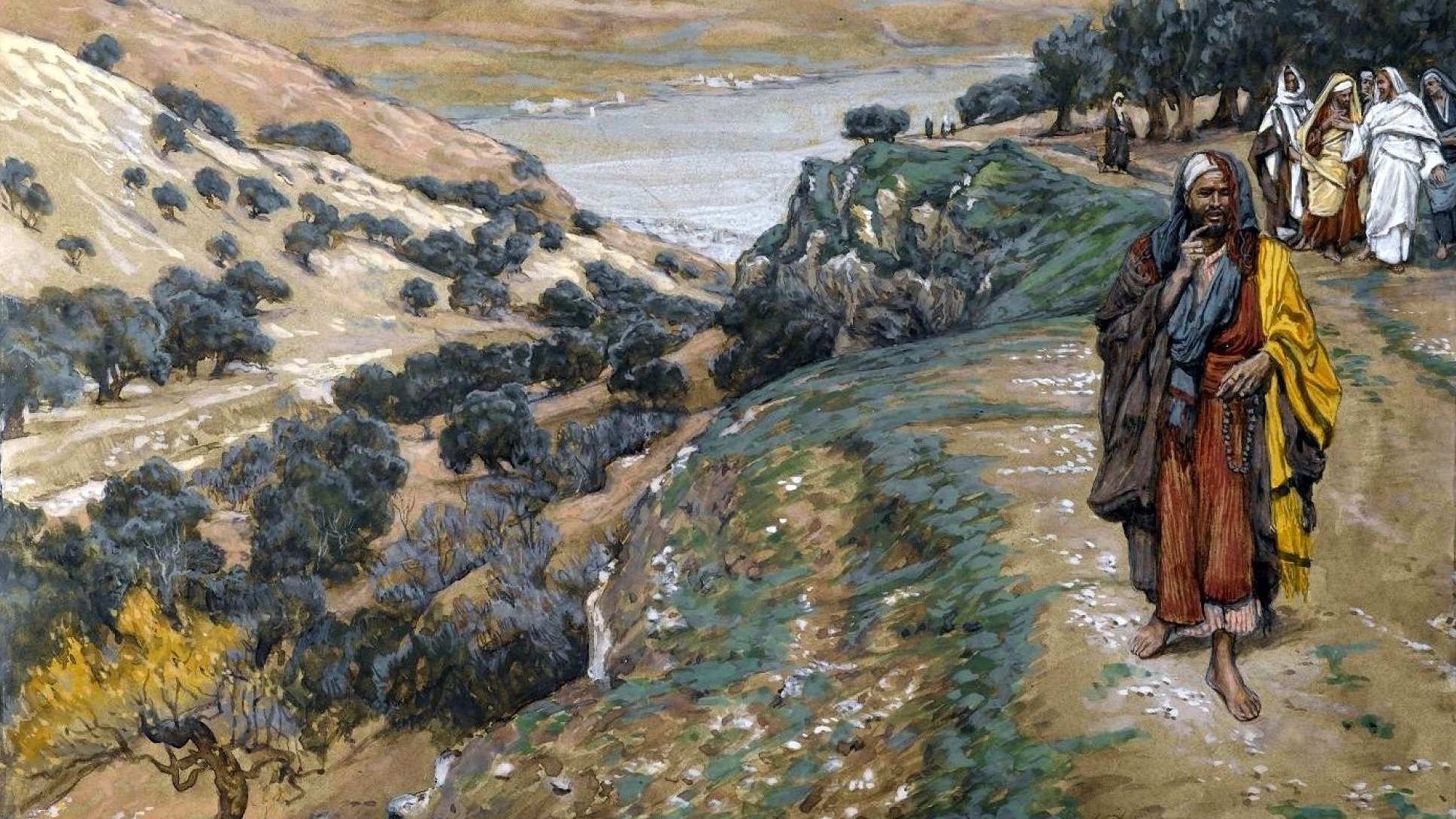 Mark 10:26 They were even more astonished and said to Him, “Then who can be saved?” 

 27 Looking at them, Jesus said, “With people it is impossible, but not with God; for all things are possible with God.”
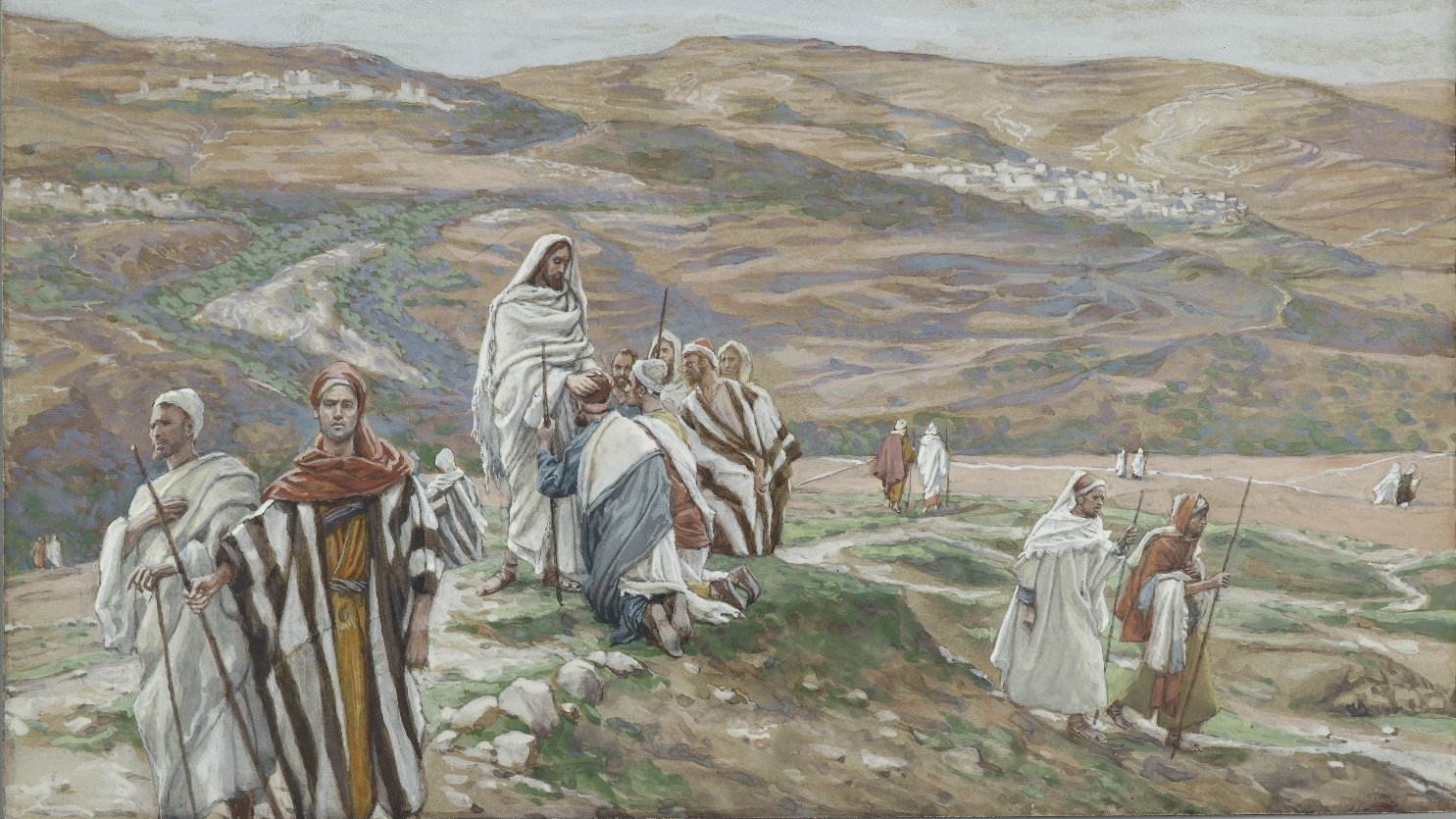 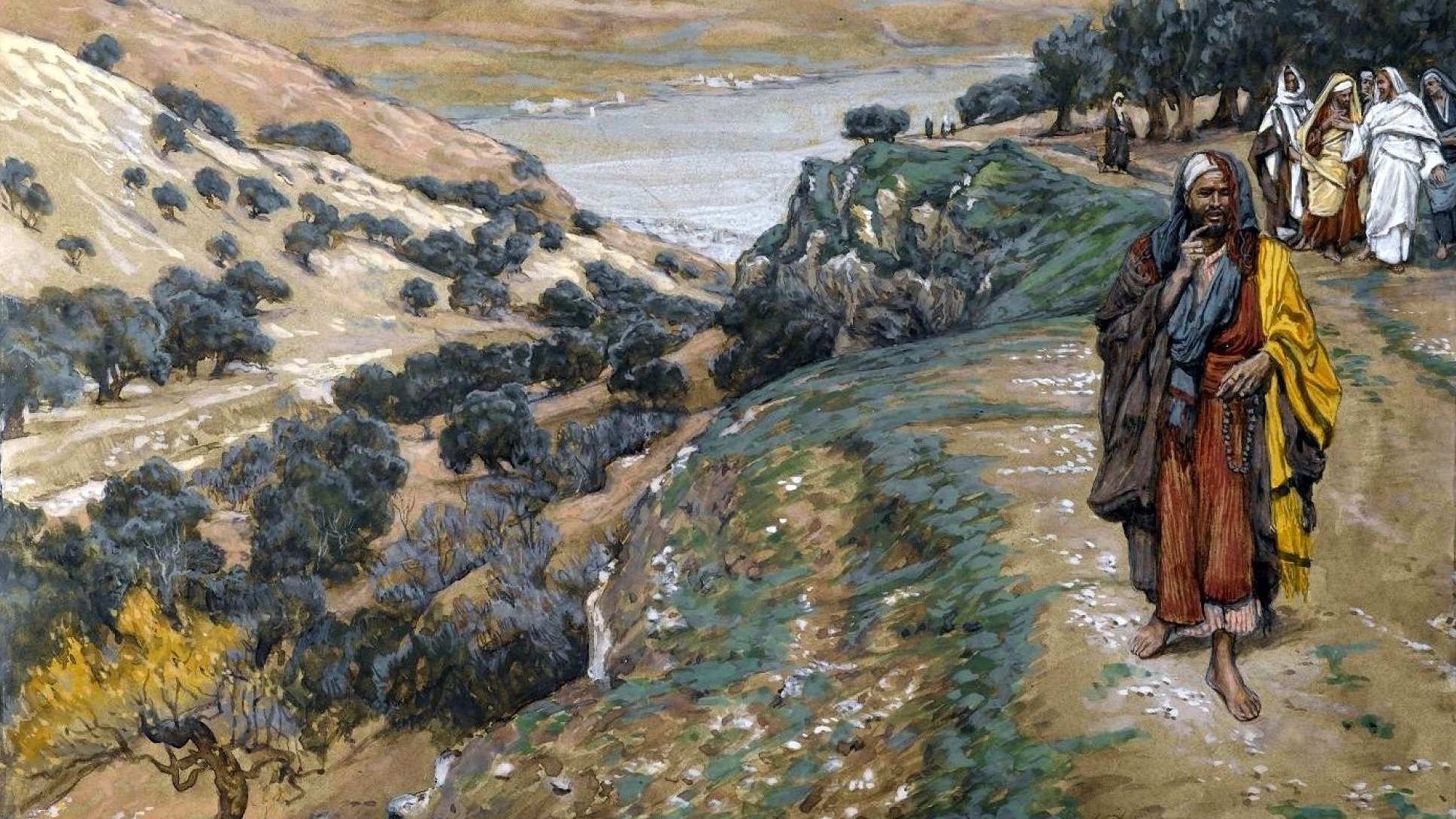 This is so hopeful!
Plan B
Mark 10:26 They were even more astonished and said to Him, “Then who can be saved?” 

 27 Looking at them, Jesus said, “With people it is impossible, but not with God; for all things are possible with God.”